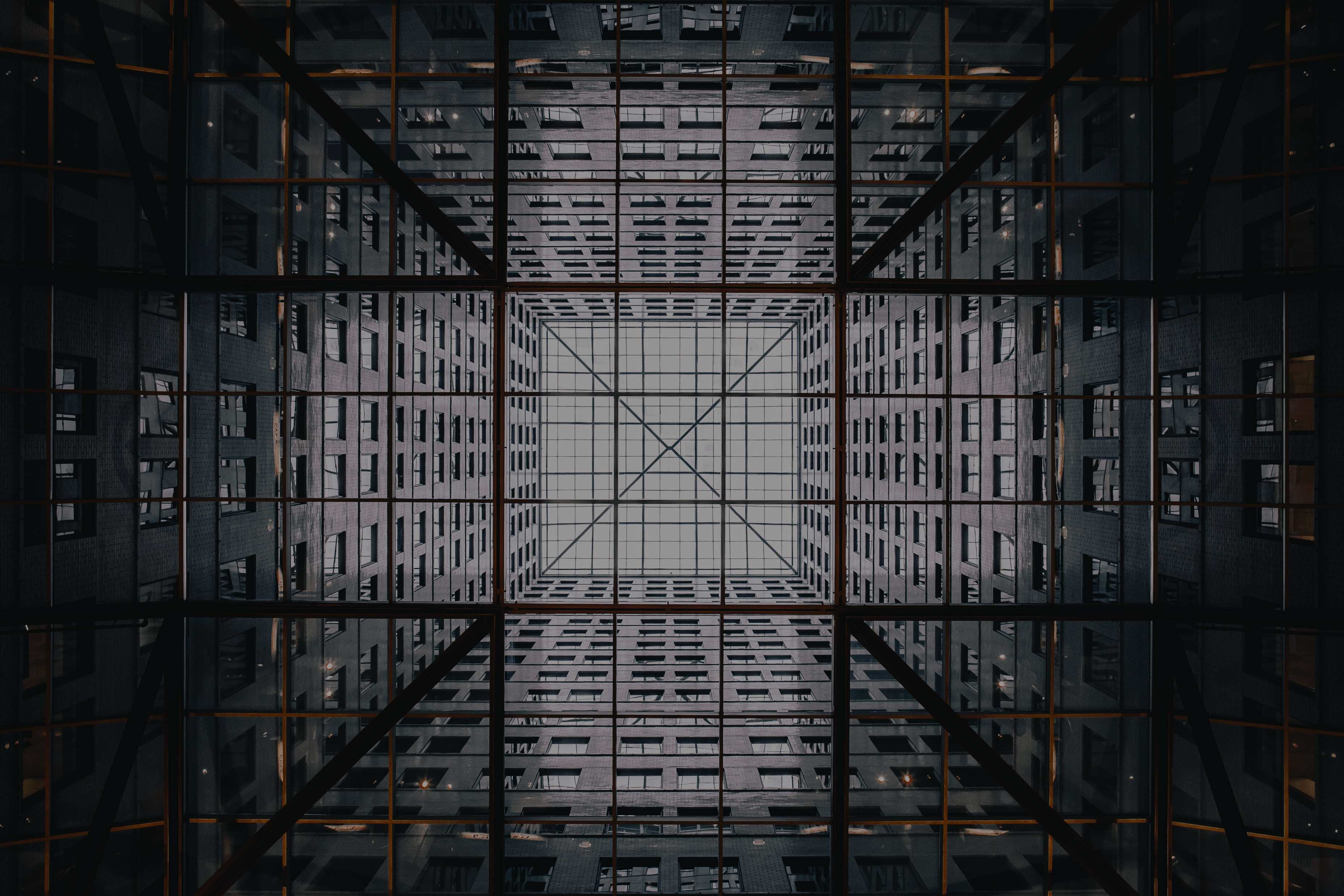 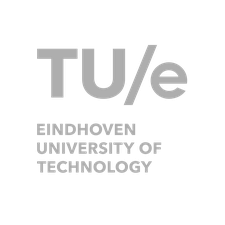 Linked Data for Smart Homes
Comparing RDF and LPG
Alex Donkers MSc – PhD Candidate at Eindhoven University of Technology – a.j.a.donkers@tue.nl
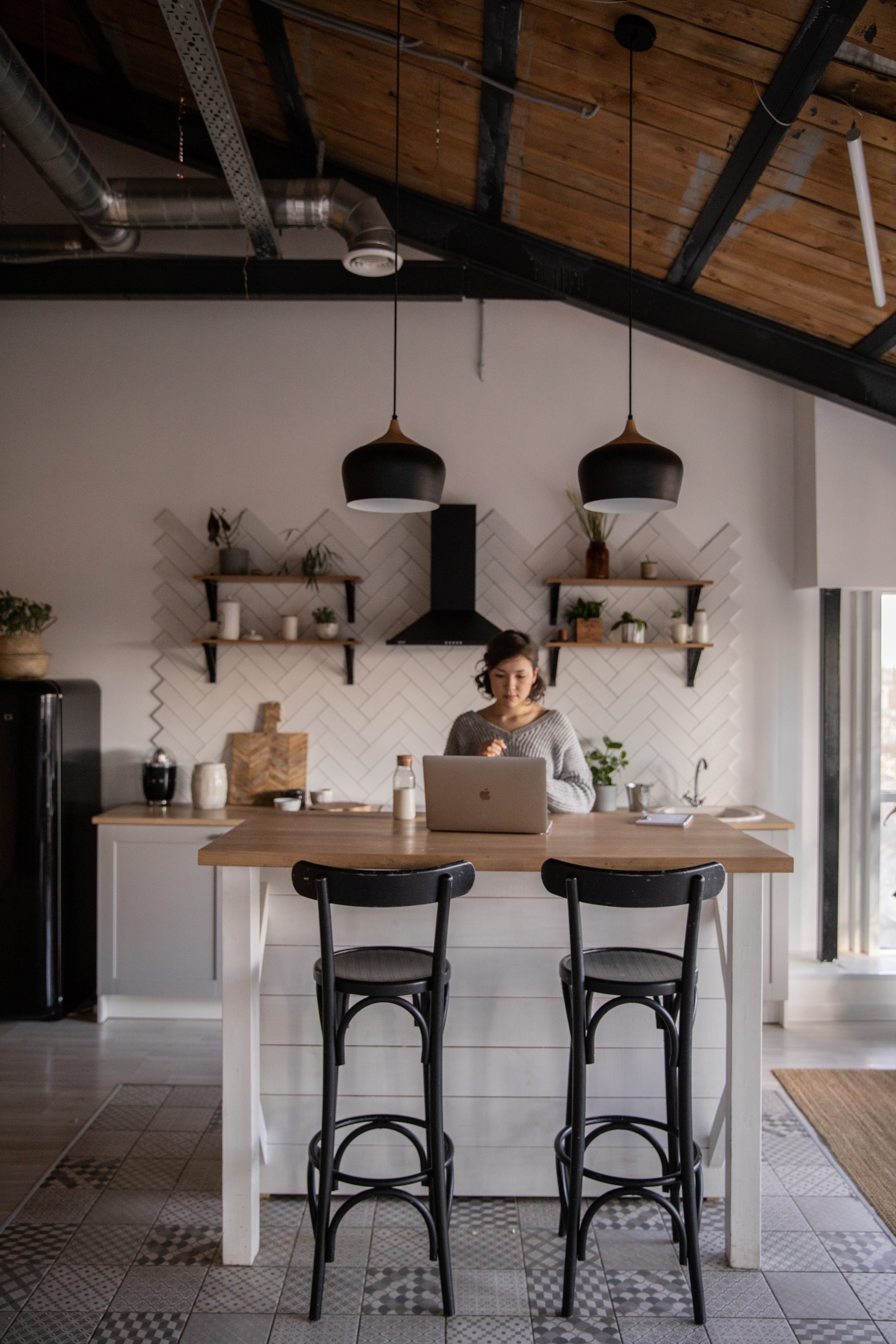 Building performance monitoring
Different domain knowledge
Many stakeholders
Siloed data
Energy efficiency
Indoor environmental quality
Smart homes
IoT data integration
Activity recognition
Home automation
Health monitoring
Social media integration
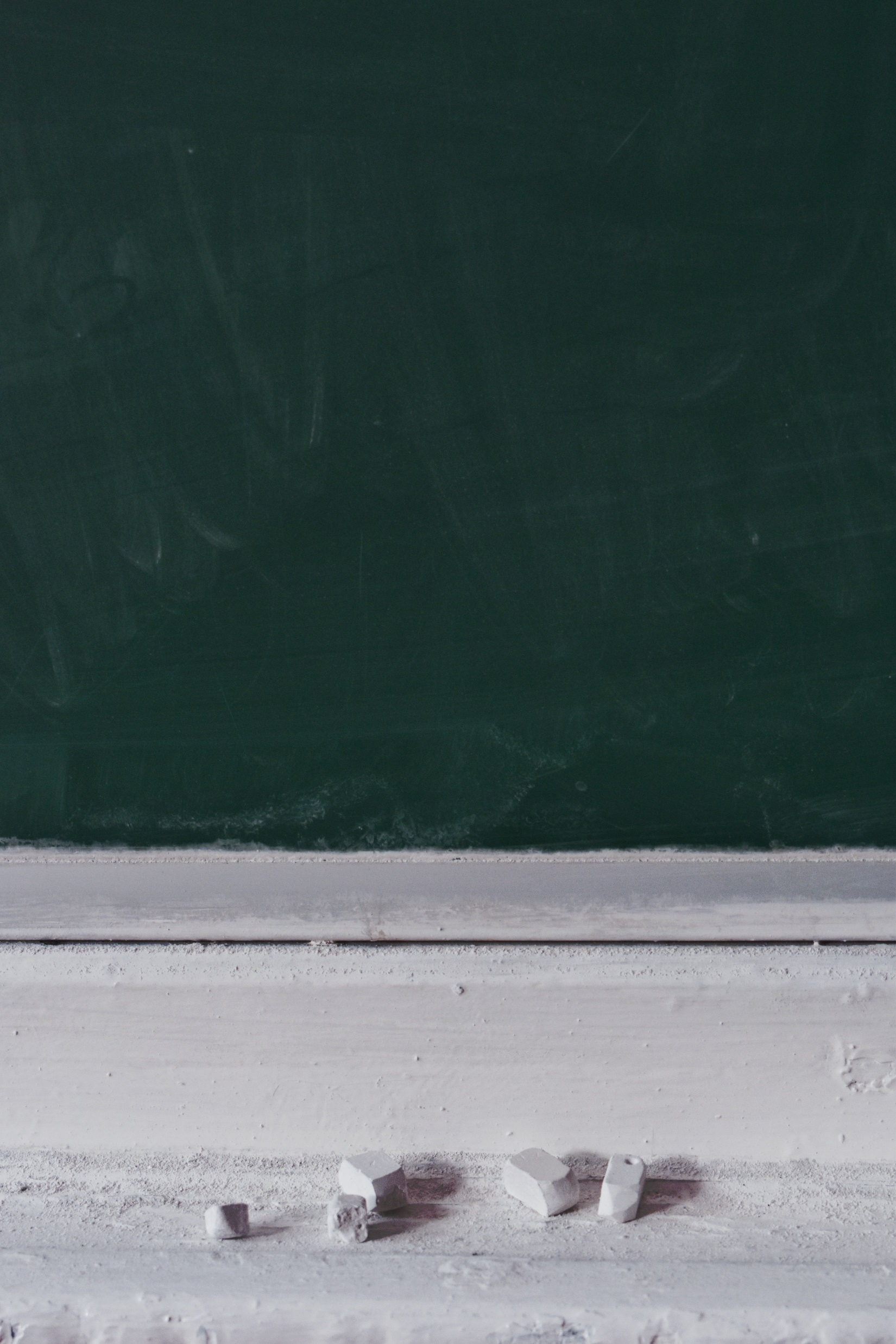 We need to compare 
RDF with other graph models
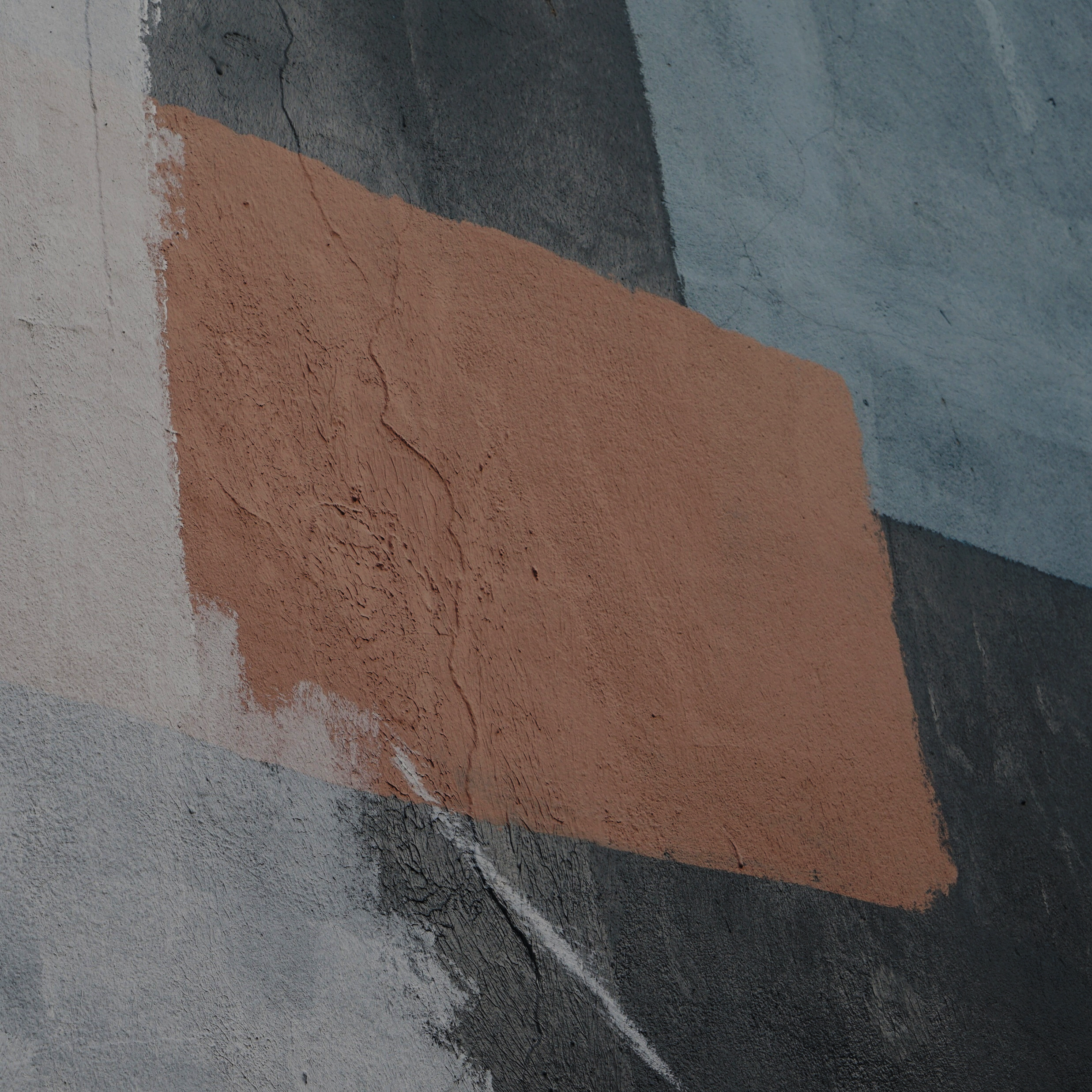 Graph models
- labels
Undirected graph
Simple graph
Multi-graph
Halve-edge graph
Labeled graph
Weighted graph
Property graph
Labeled property graph
Hypergraph
RDF
RDF*
Kitchen
Toilet
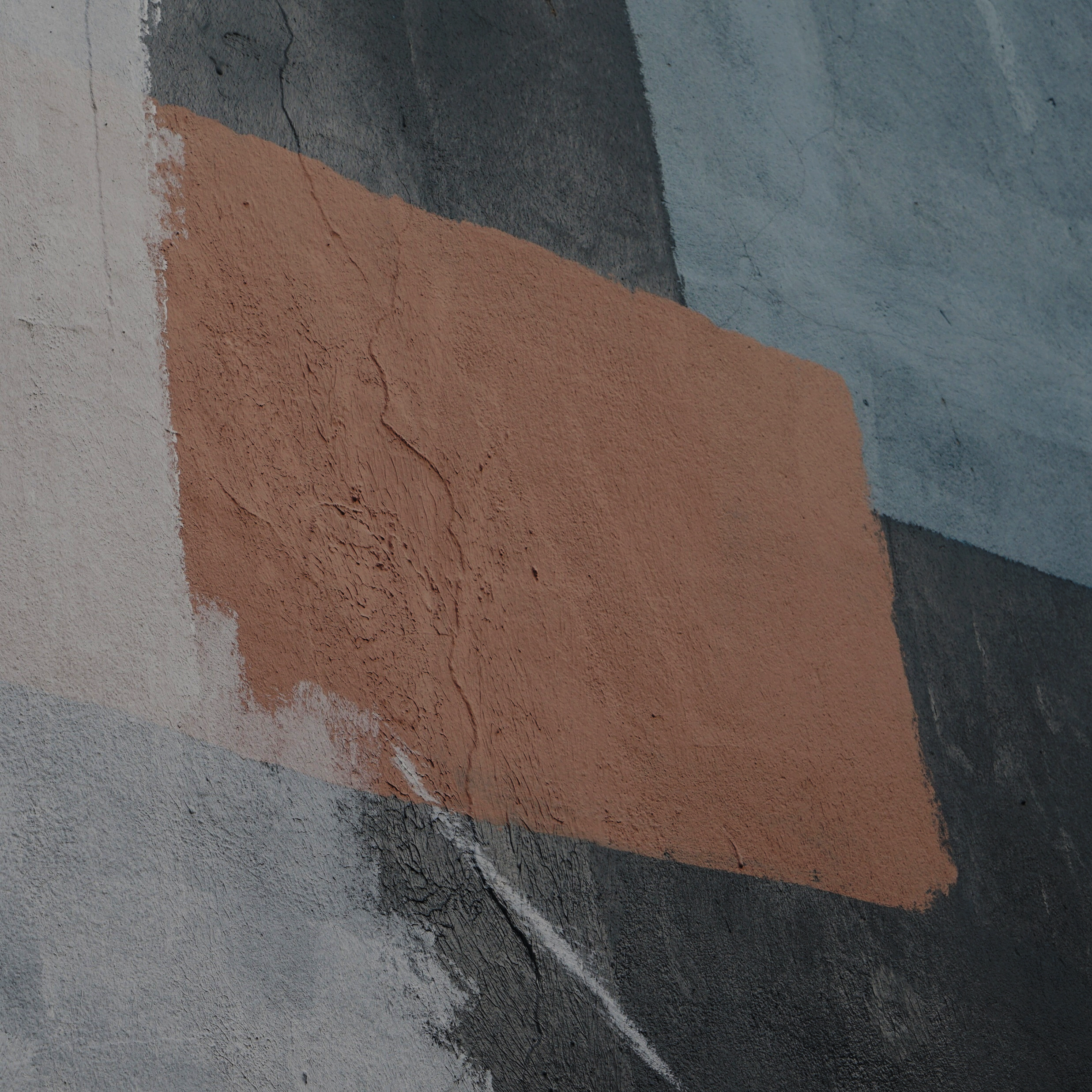 Graph models
no labels
directed edges
Undirected graph
Simple graph
Multi-graph
Halve-edge graph
Labeled graph
Weighted graph
Property graph
Labeled property graph
Hypergraph
RDF
RDF*
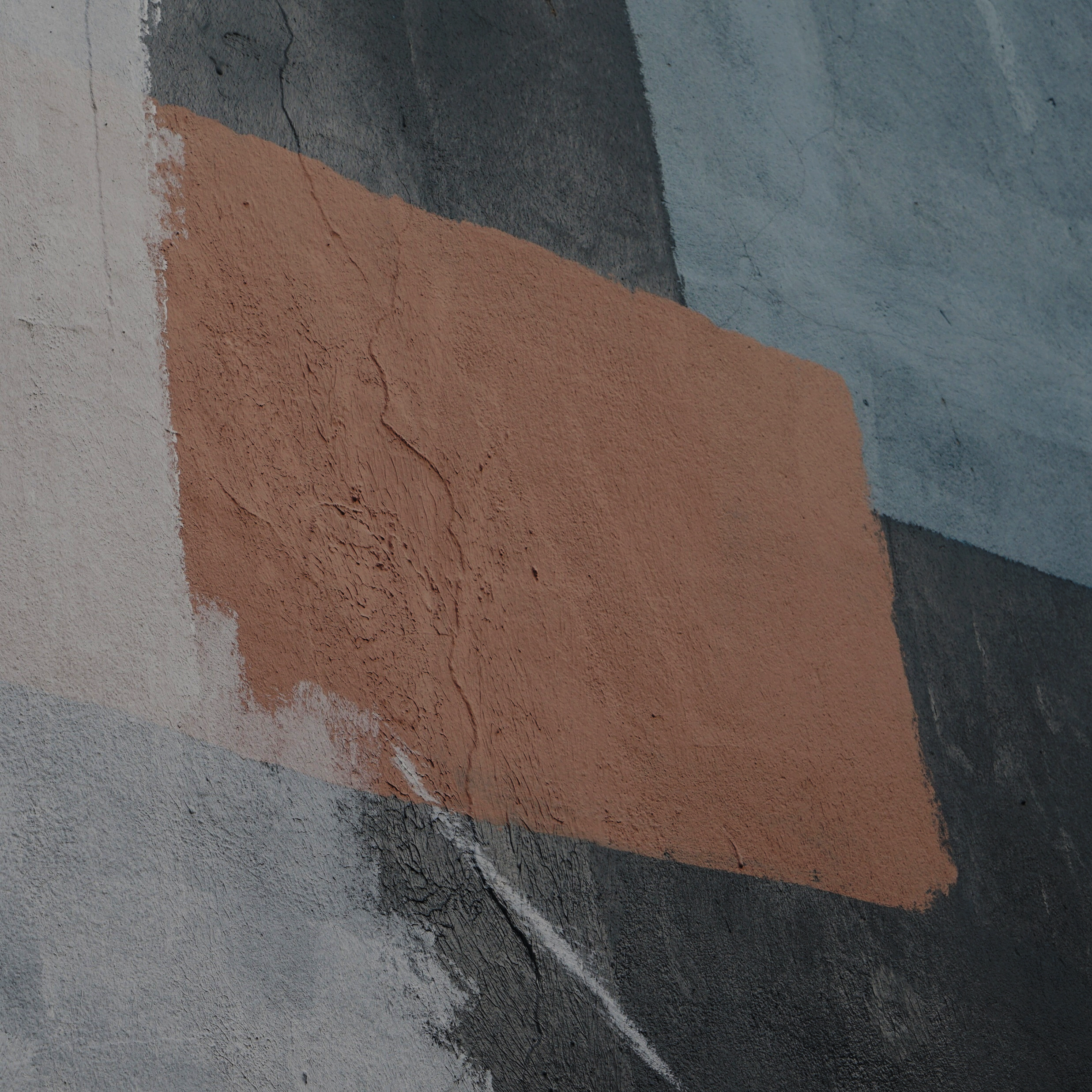 Graph models
multiple directed edges
Undirected graph
Simple graph
Multi-graph
Halve-edge graph
Labeled graph
Weighted graph
Property graph
Labeled property graph
Hypergraph
RDF
RDF*
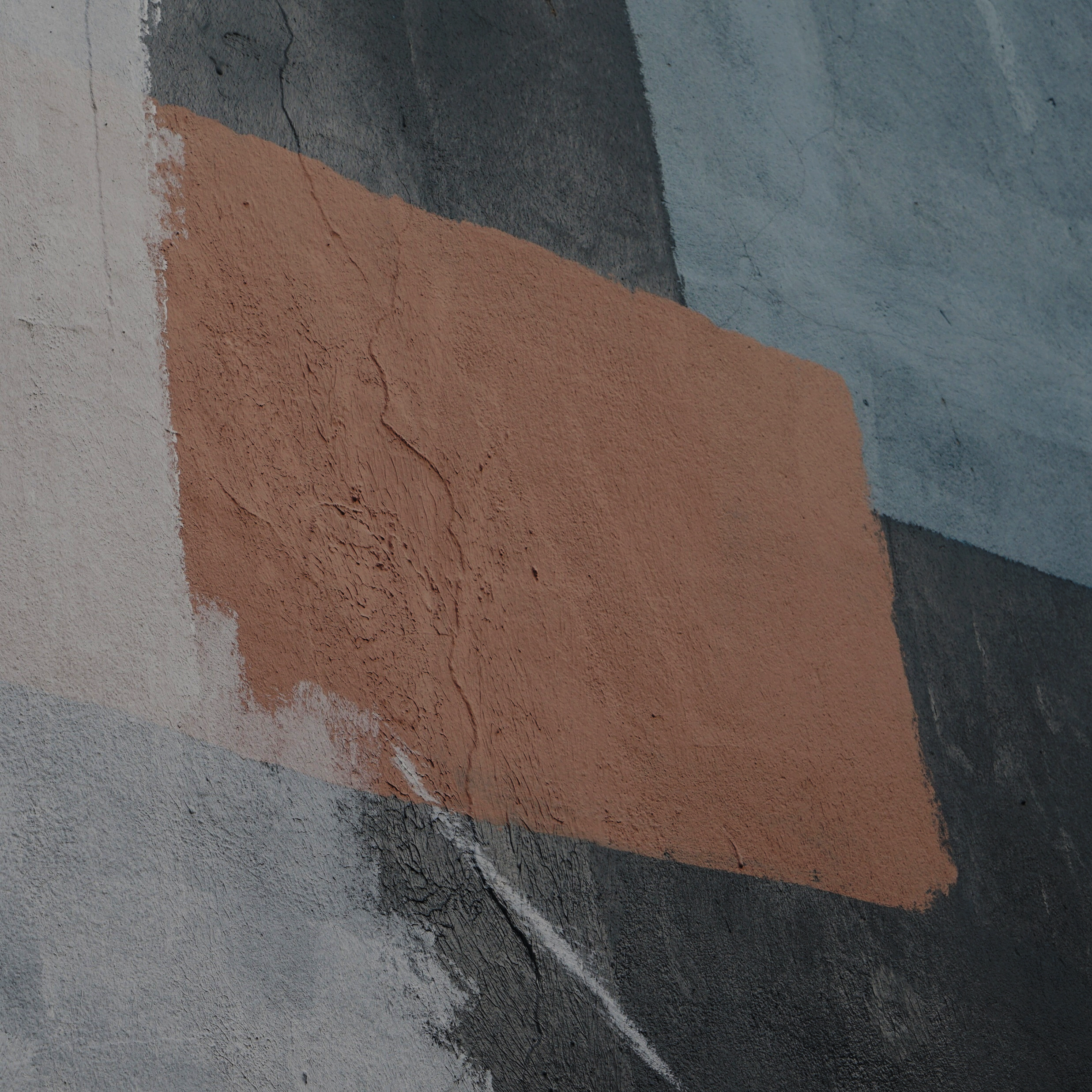 Graph models
edge only connects one node
Undirected graph
Simple graph
Multi-graph
Halve-edge graph
Labeled graph
Weighted graph
Property graph
Labeled property graph
Hypergraph
RDF
RDF*
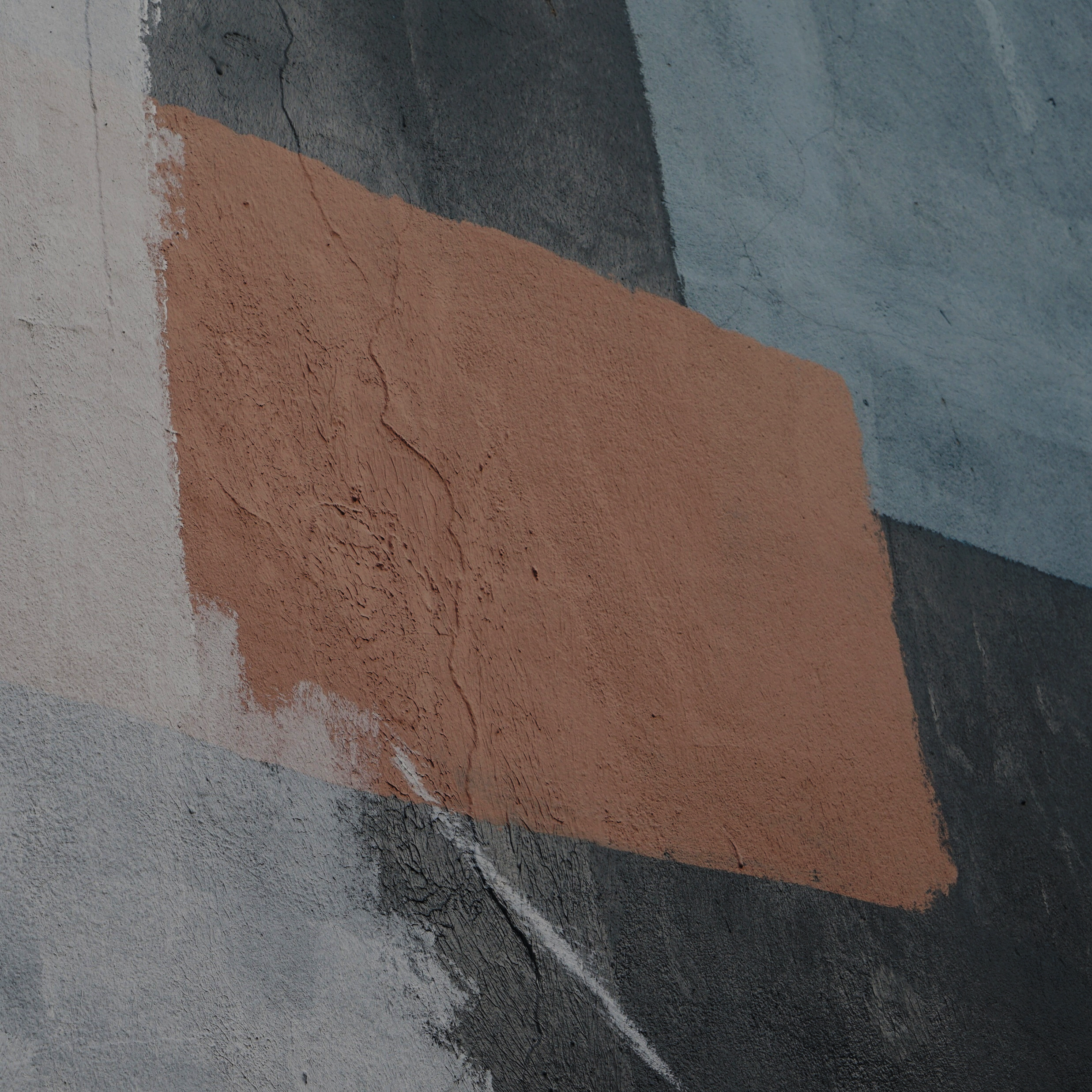 Graph models
labels
directed edges
Undirected graph
Simple graph
Multi-graph
Halve-edge graph
Labeled graph
Weighted graph
Property graph
Labeled property graph
Hypergraph
RDF
RDF*
Kitchen
Toilet
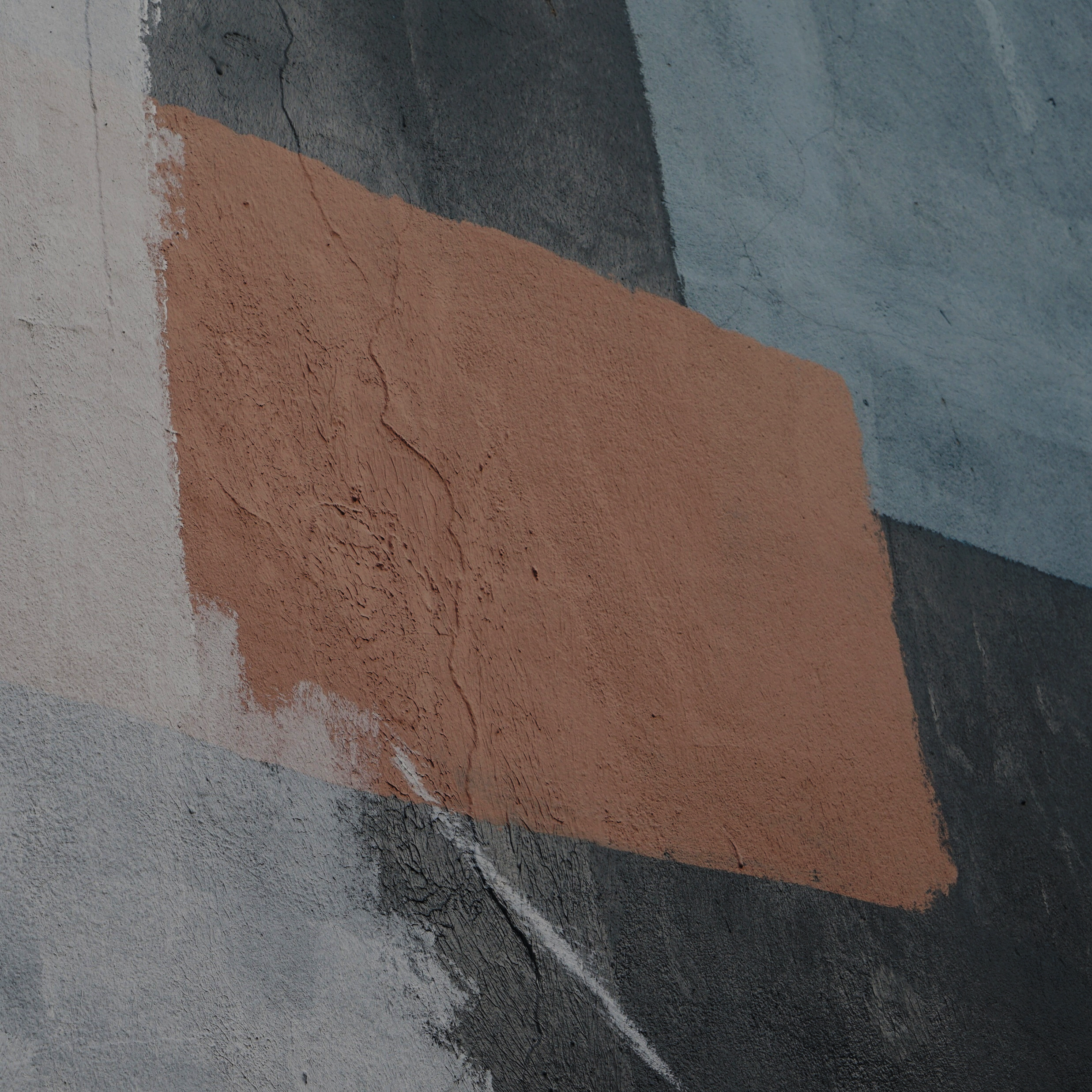 Graph models
labels
weighted, directed edges
Undirected graph
Simple graph
Multi-graph
Halve-edge graph
Labeled graph
Weighted graph
Property graph
Labeled property graph
Hypergraph
RDF
RDF*
Kitchen
Toilet
3
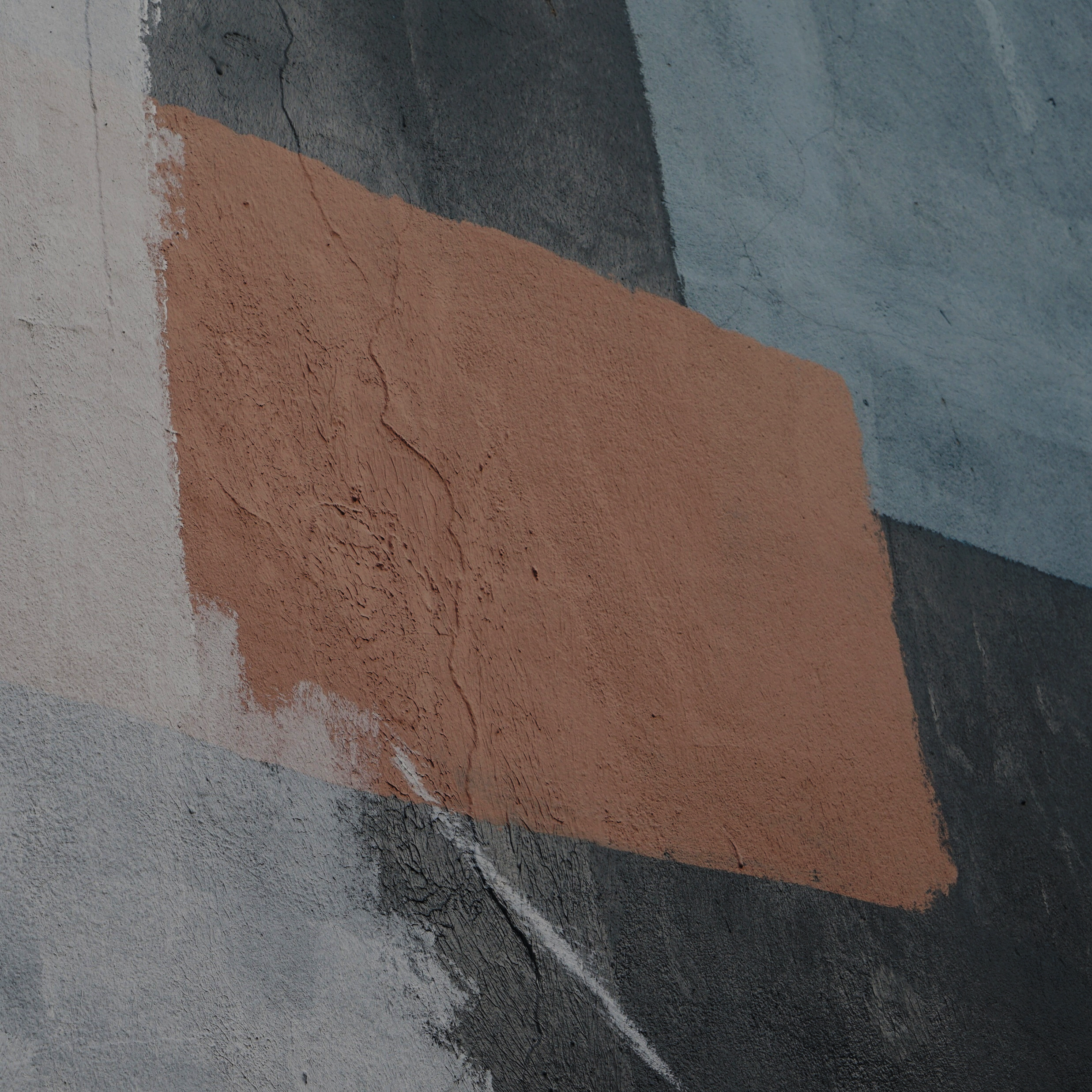 Graph models
directed edges
key-value pairs
Undirected graph
Simple graph
Multi-graph
Halve-edge graph
Labeled graph
Weighted graph
Property graph
Labeled property graph
Hypergraph
RDF
RDF*
Distance: 5m
Area: 12 m2
Area: 1 m2
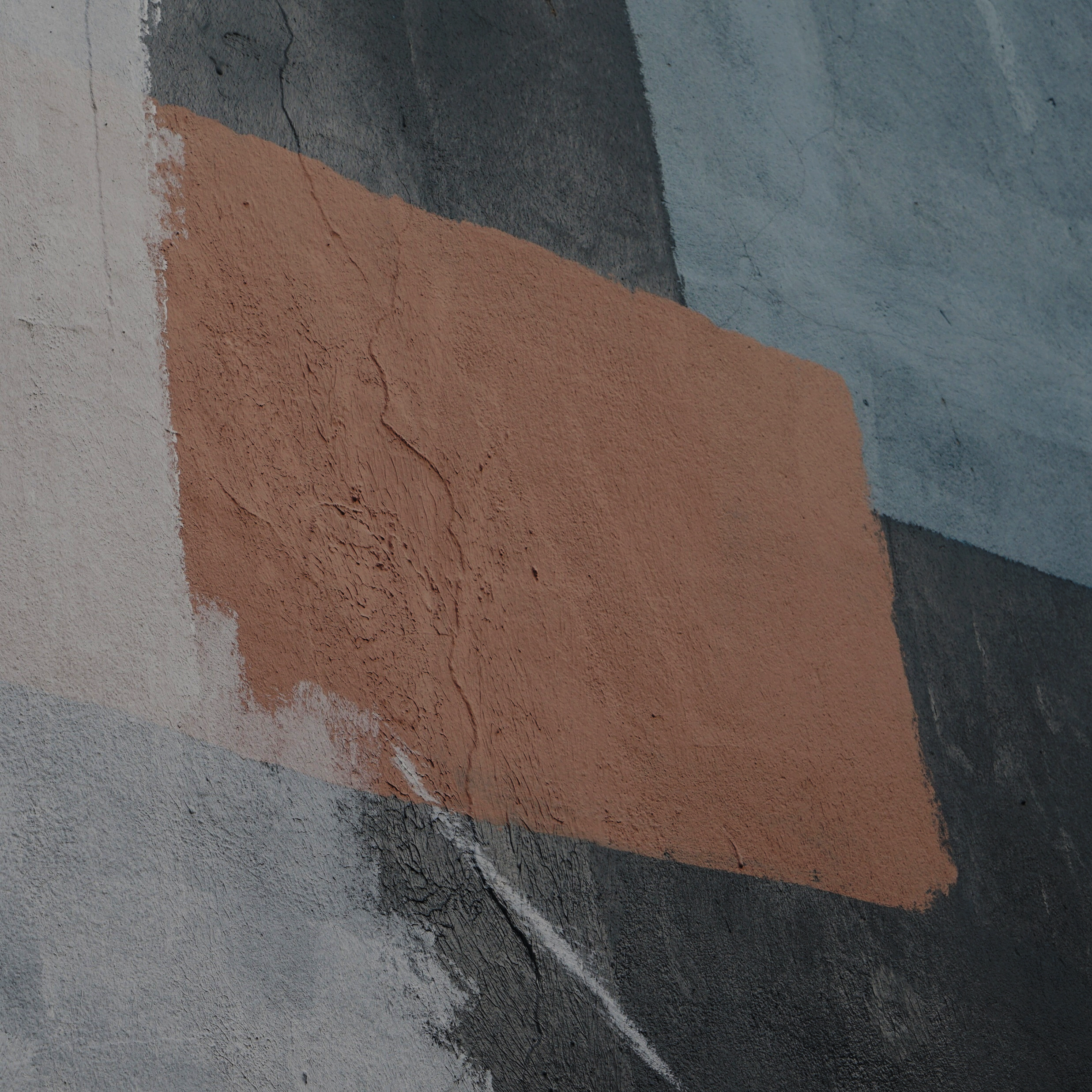 Graph models
Labels
directed edges
key-value pairs
Undirected graph
Simple graph
Multi-graph
Halve-edge graph
Labeled graph
Weighted graph
Property graph
Labeled property graph
Hypergraph
RDF
RDF*
Kitchen
Toilet
Adjacent zone
Distance: 5m
Area: 12 m2
Area: 1 m2
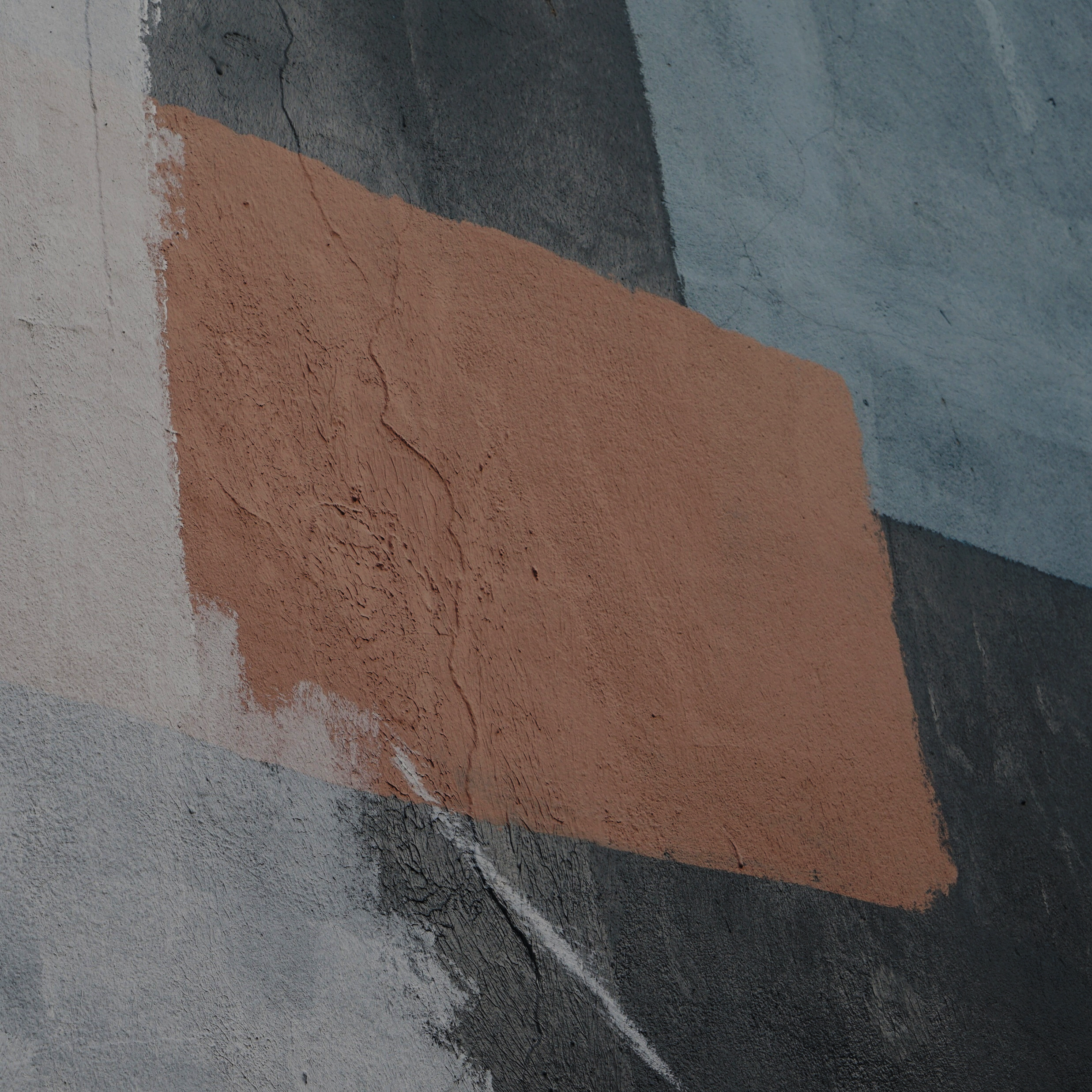 Graph models
(s,p,o) structure
directed edges
unique resource identifiers
Undirected graph
Simple graph
Multi-graph
Halve-edge graph
Labeled graph
Weighted graph
Property graph
Labeled property graph
Hypergraph
RDF
RDF*
ex:
Kitchen
ex:
Toilet
ex:AdjacentZone
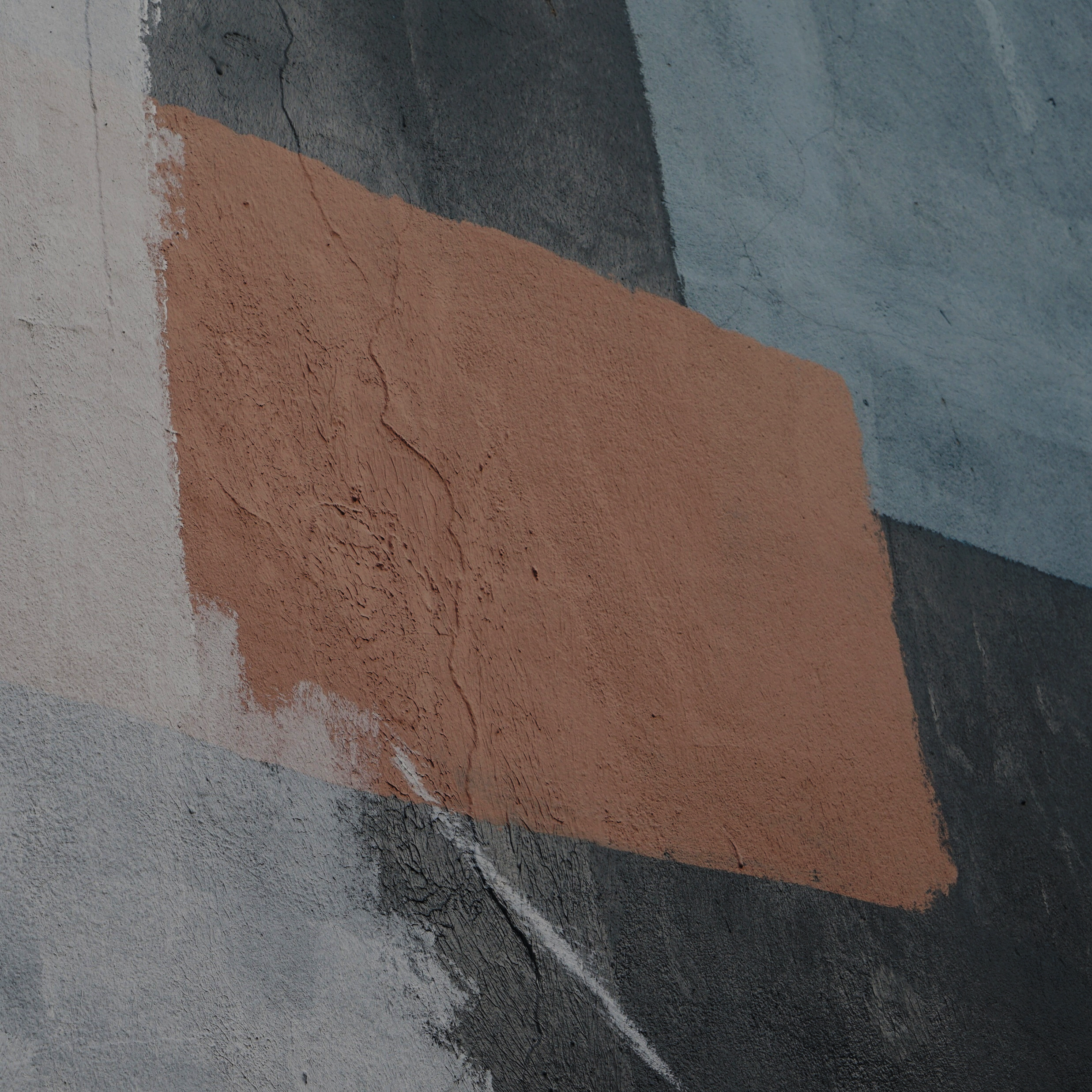 edges can join multiple nodes
Graph models
Garden
Undirected graph
Simple graph
Multi-graph
Halve-edge graph
Labeled graph
Weighted graph
Property graph
Labeled property graph
Hypergraph
RDF
RDF*
Adjacent zone
Kitchen
Toilet
Living room
Storage room
Adjacent zone
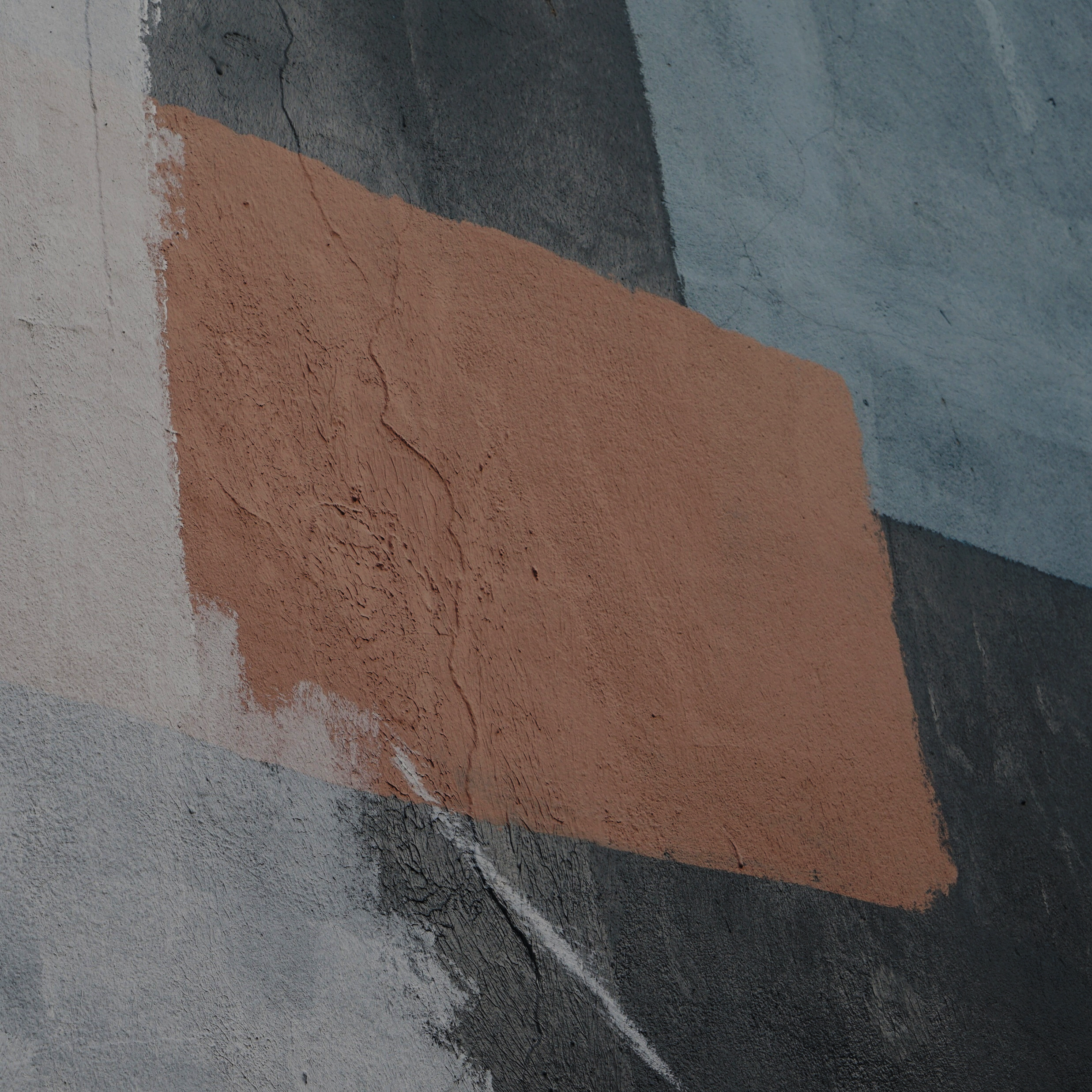 Graph models
Labels
directed edges
key-value pairs
Undirected graph
Simple graph
Multi-graph
Halve-edge graph
Labeled graph
Weighted graph
Property graph
Labeled property graph
Hypergraph
RDF
RDF*
Kitchen
Toilet
Adjacent zone
Distance: 5m
IRI: ex:AdjacentZone
Area: 12 m2
IRI: ex:Kitchen
Area: 1 m2
IRI: ex:Toilet
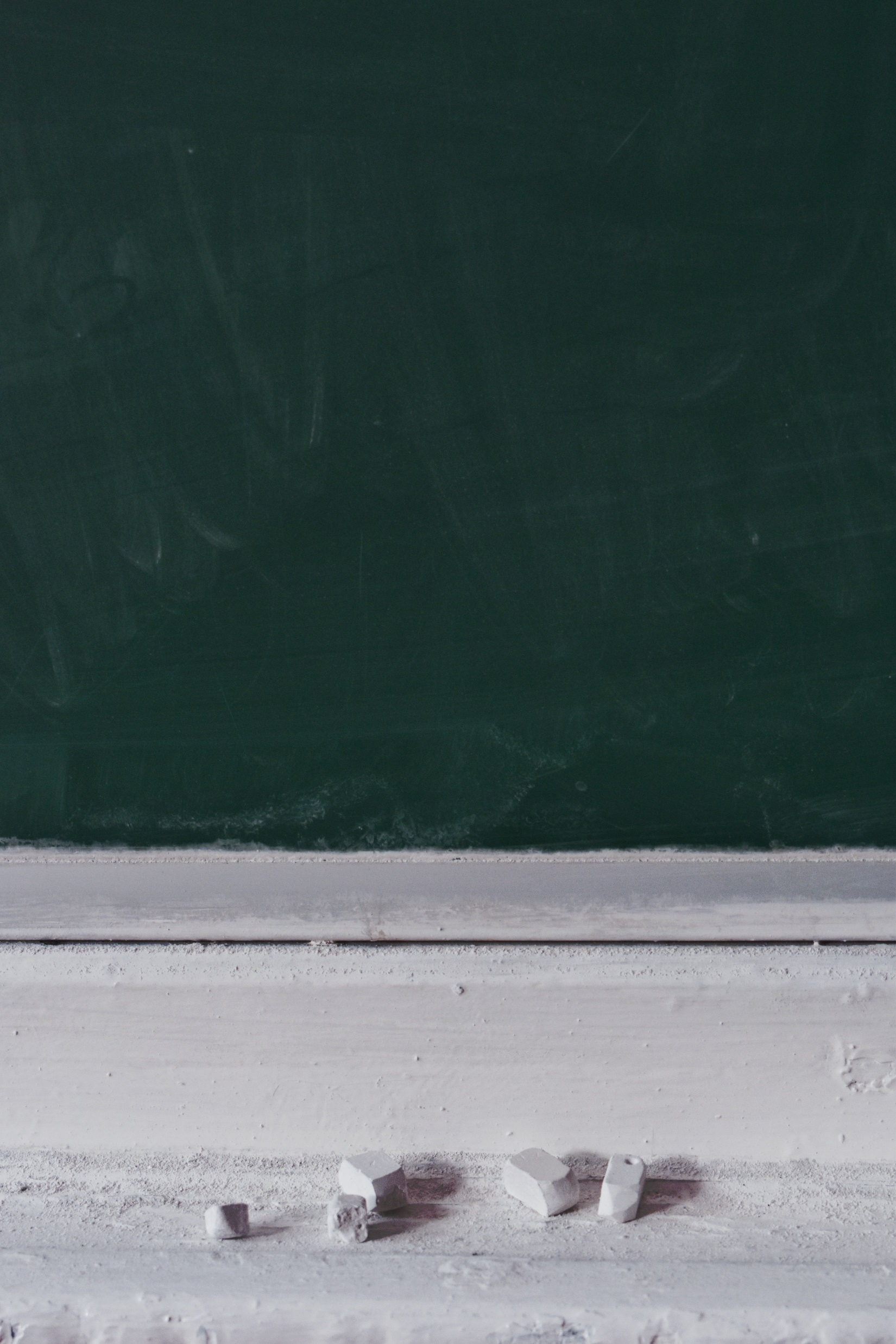 We need to compare 
RDF with other graph models
with Labeled Property Graphs
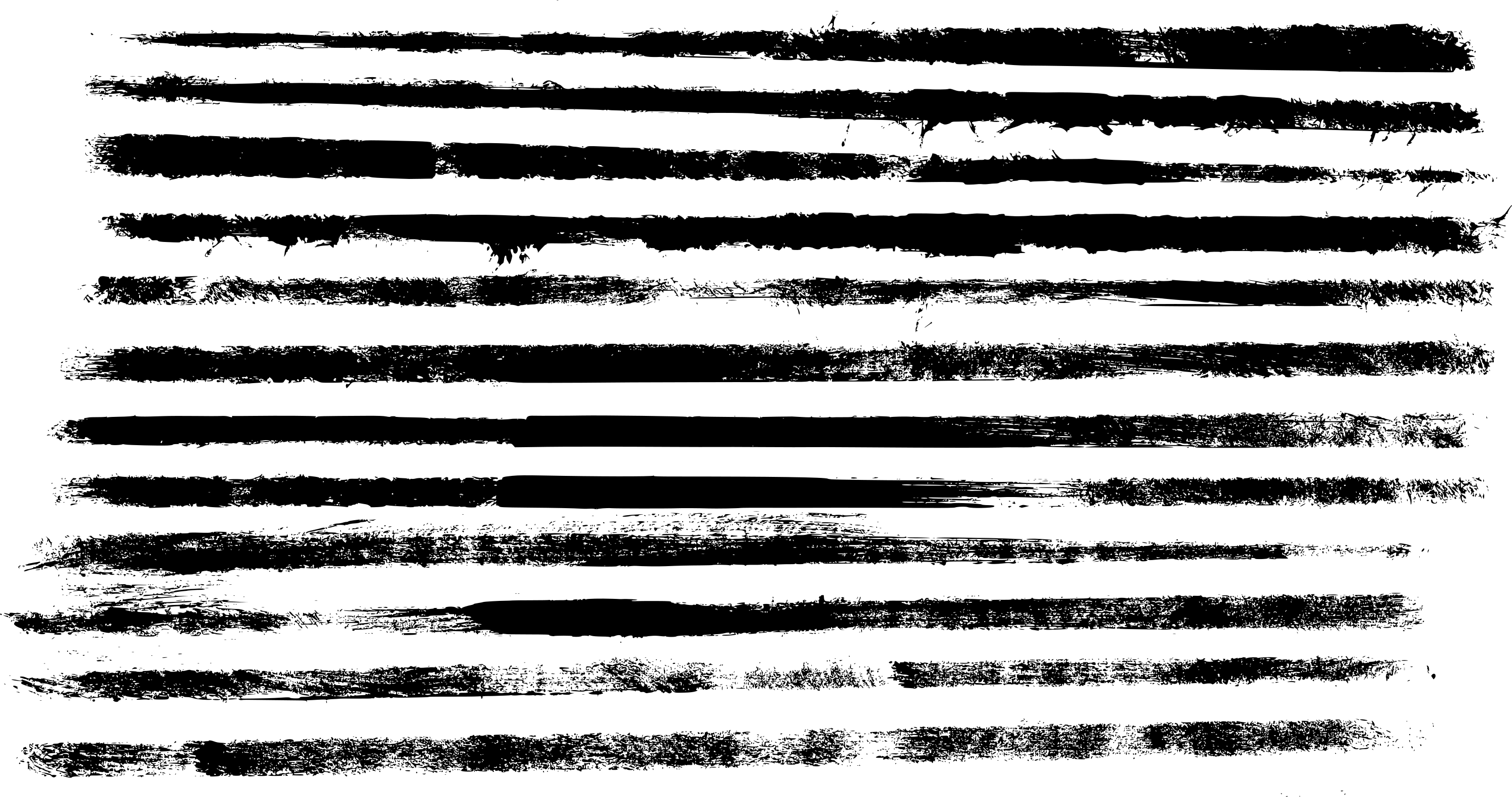 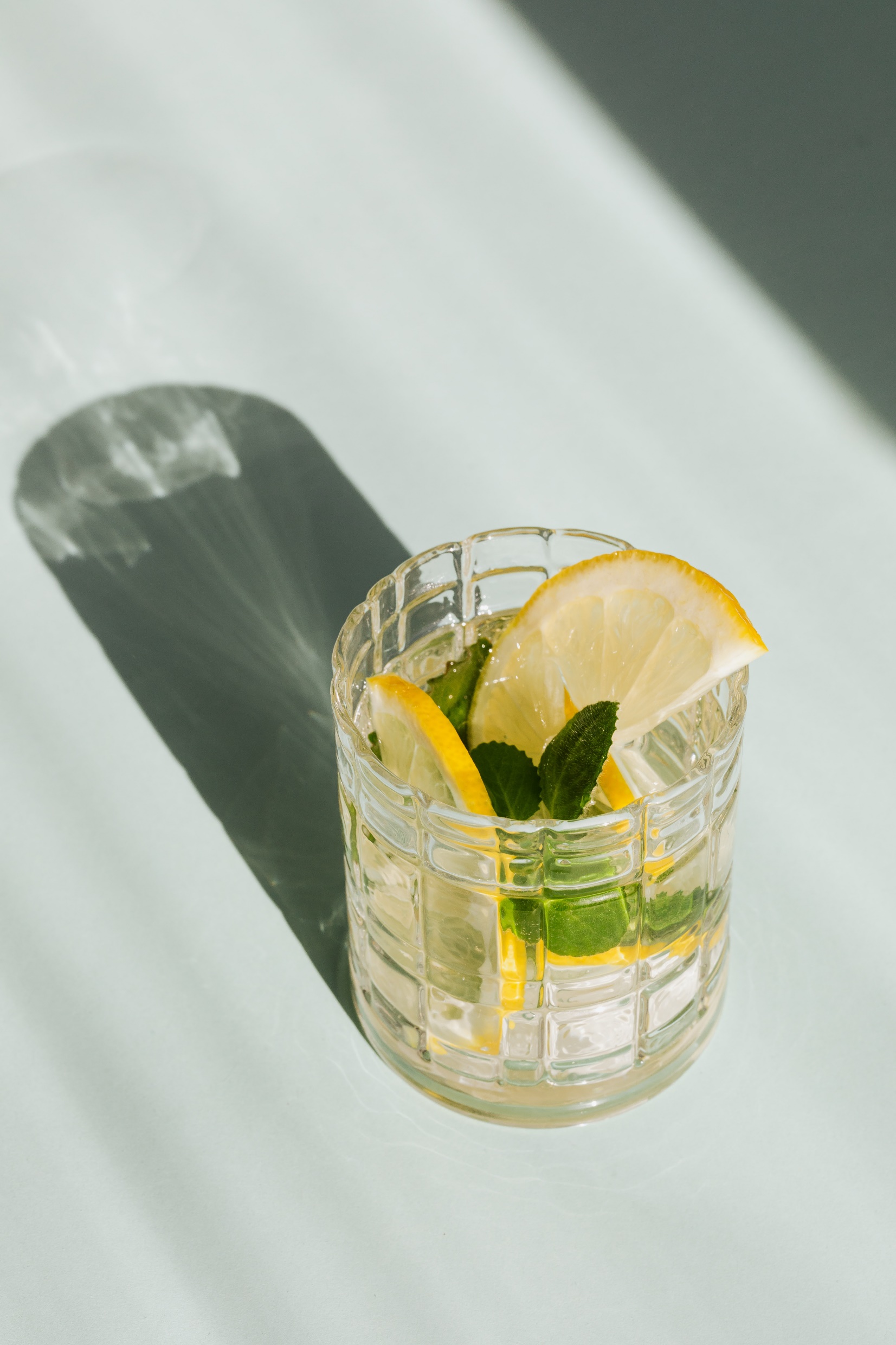 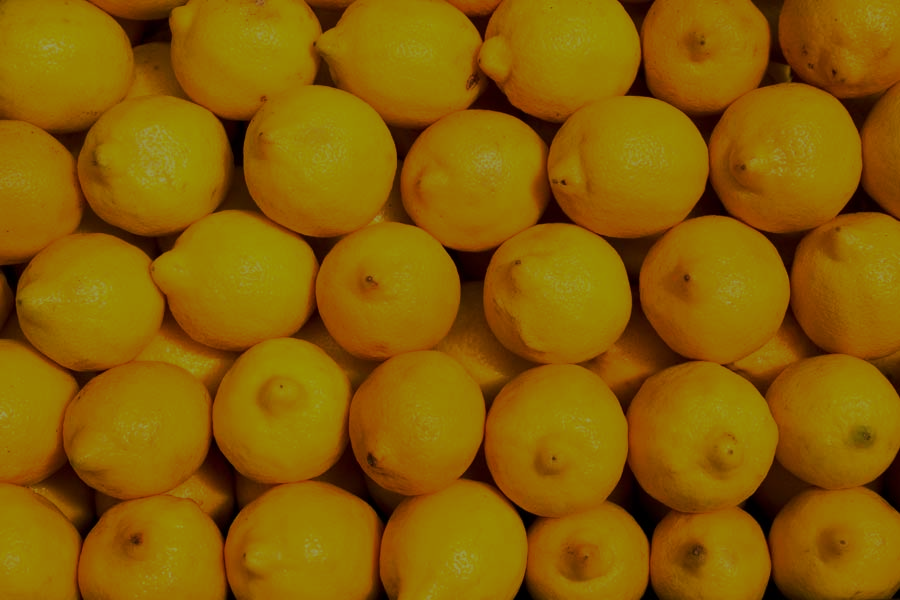 Qualitative
Quantitative
Relationships
Ontologies
Query language
Attributes
Security
Interoperability
Other measures
Graph density
Nodes
Edges
Query execution times
Storage
Open Smart Home
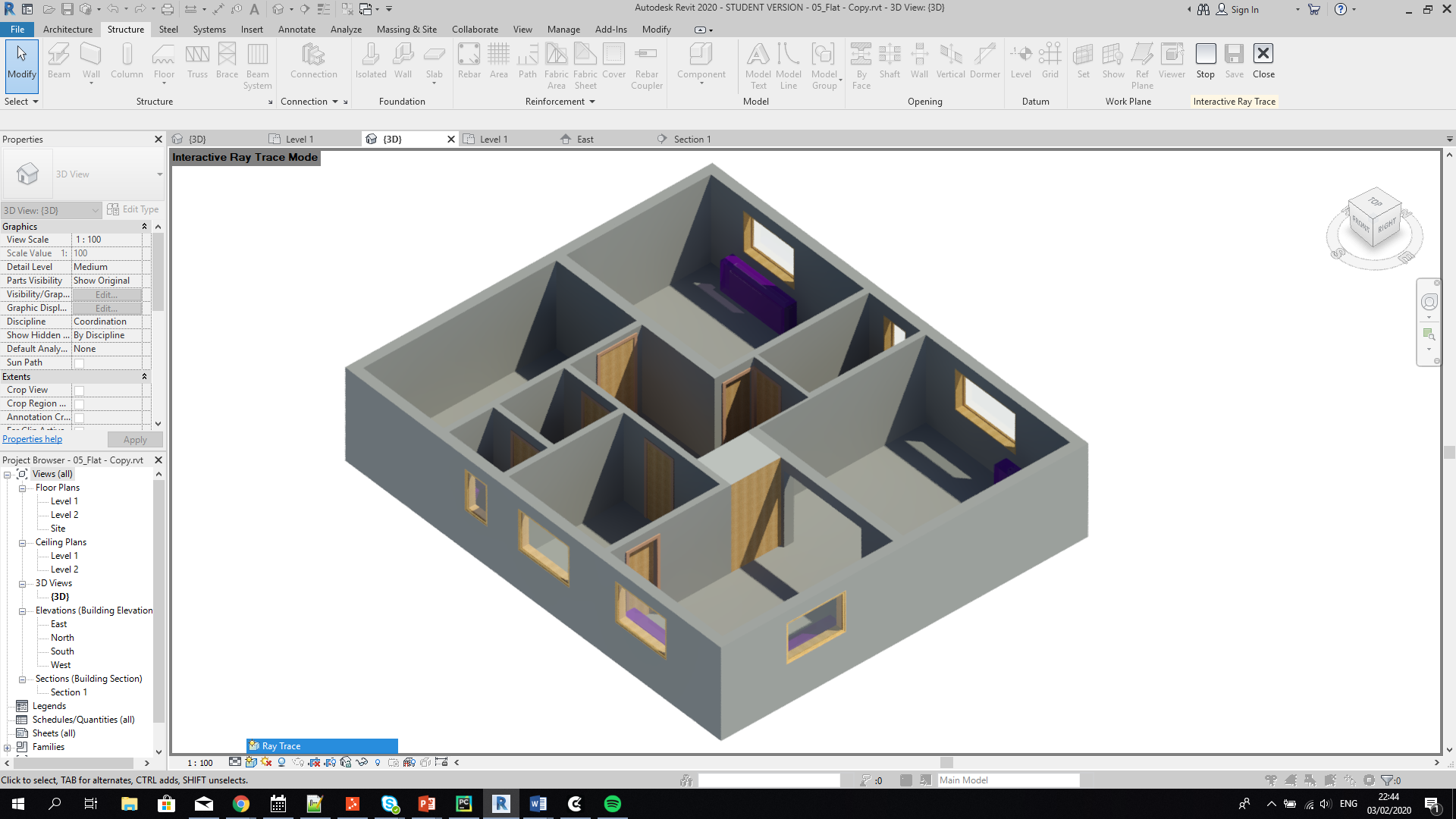 Schneider, G.F. & Rasmussen, M.D. (2018)
http://doi.org/10.5281/zenodo.1244602
Consisting
Building information model
Sensor data

RDF Turtle format
- Using BOT, PRODUCT and PROPS ontologies
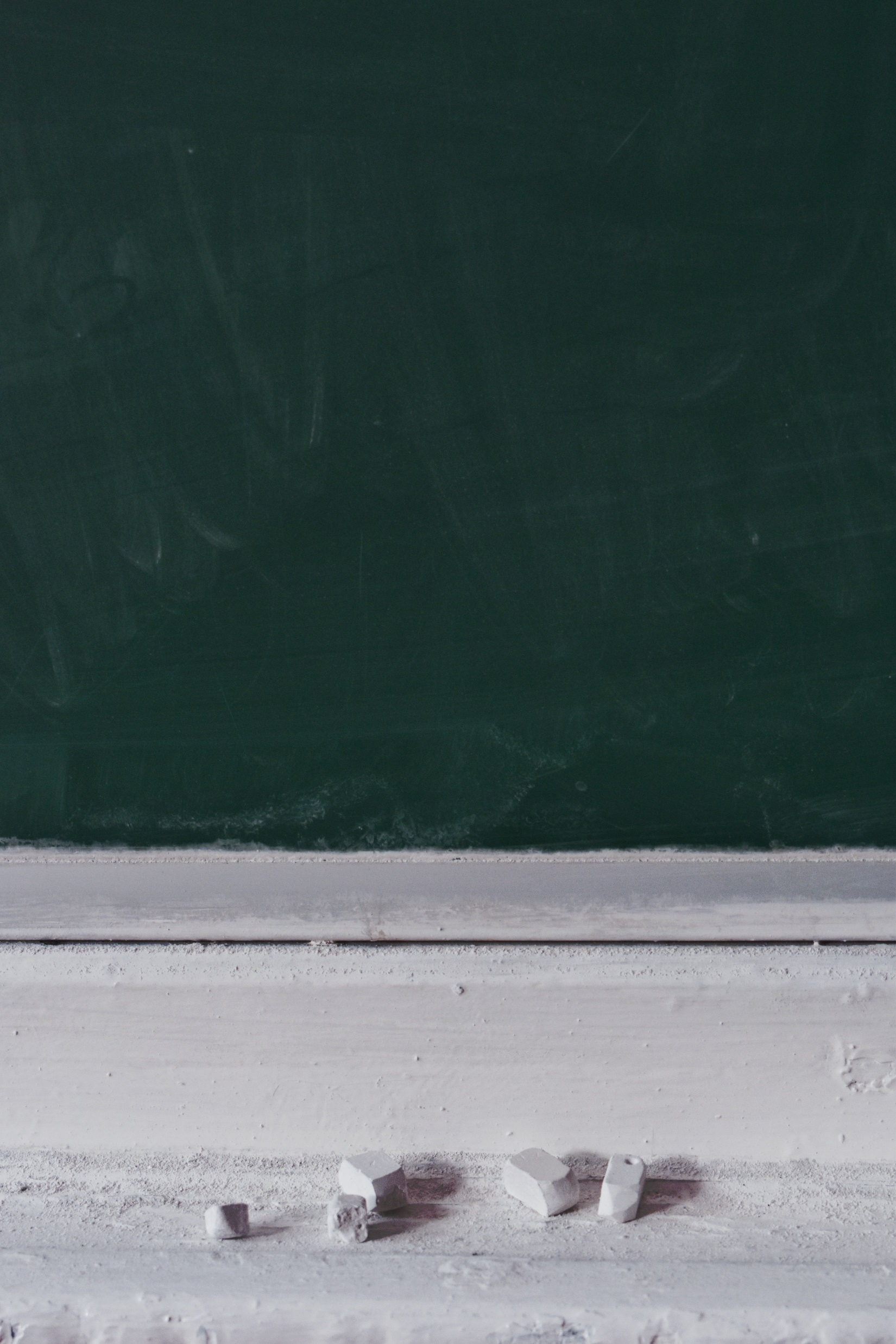 Data preparation
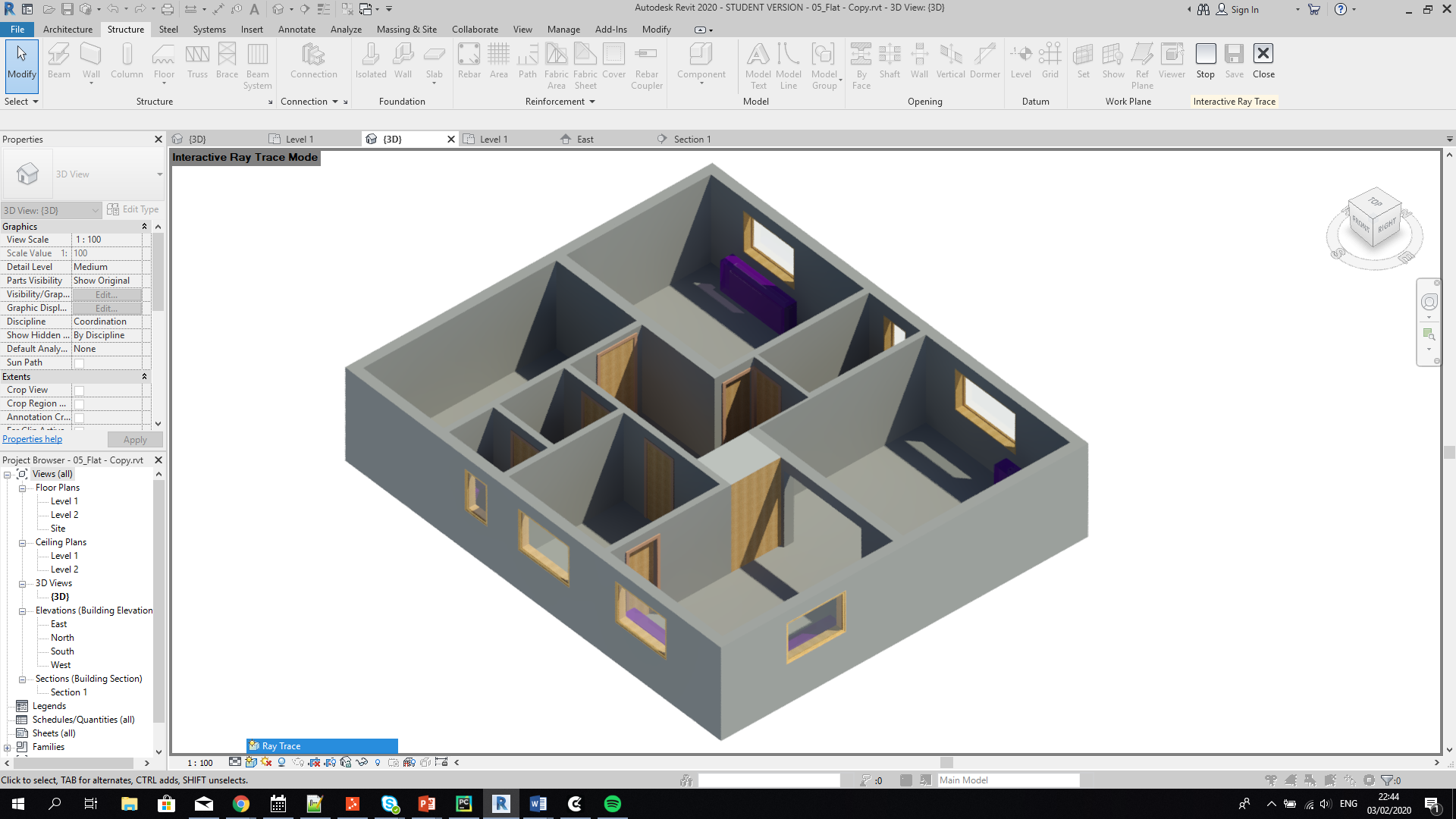 RDF
Original dataset
LPG (NSMNTX)
NSMNTX
N
k
v
N
Custom LPG
Manual conversion
k: v
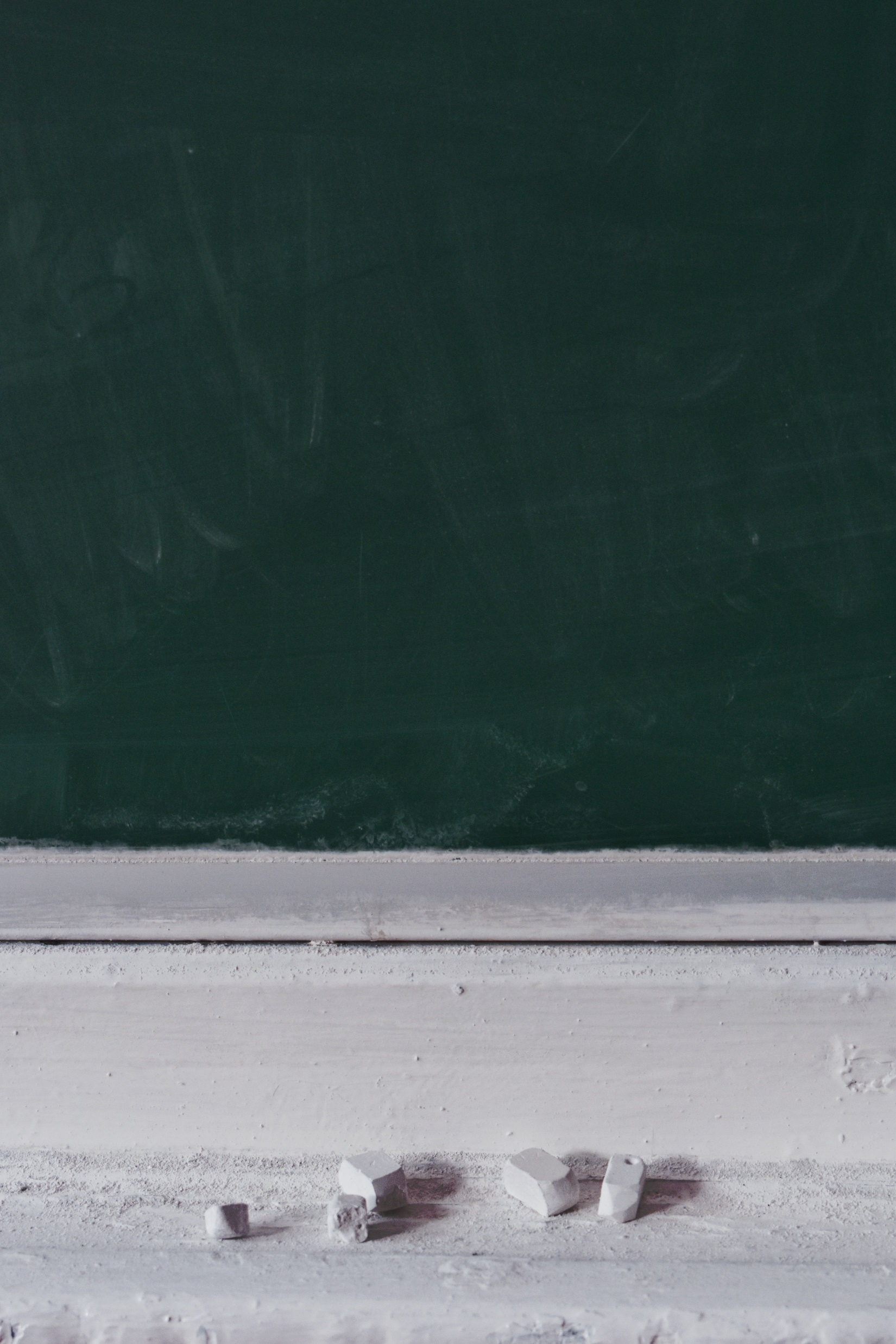 Data preparation
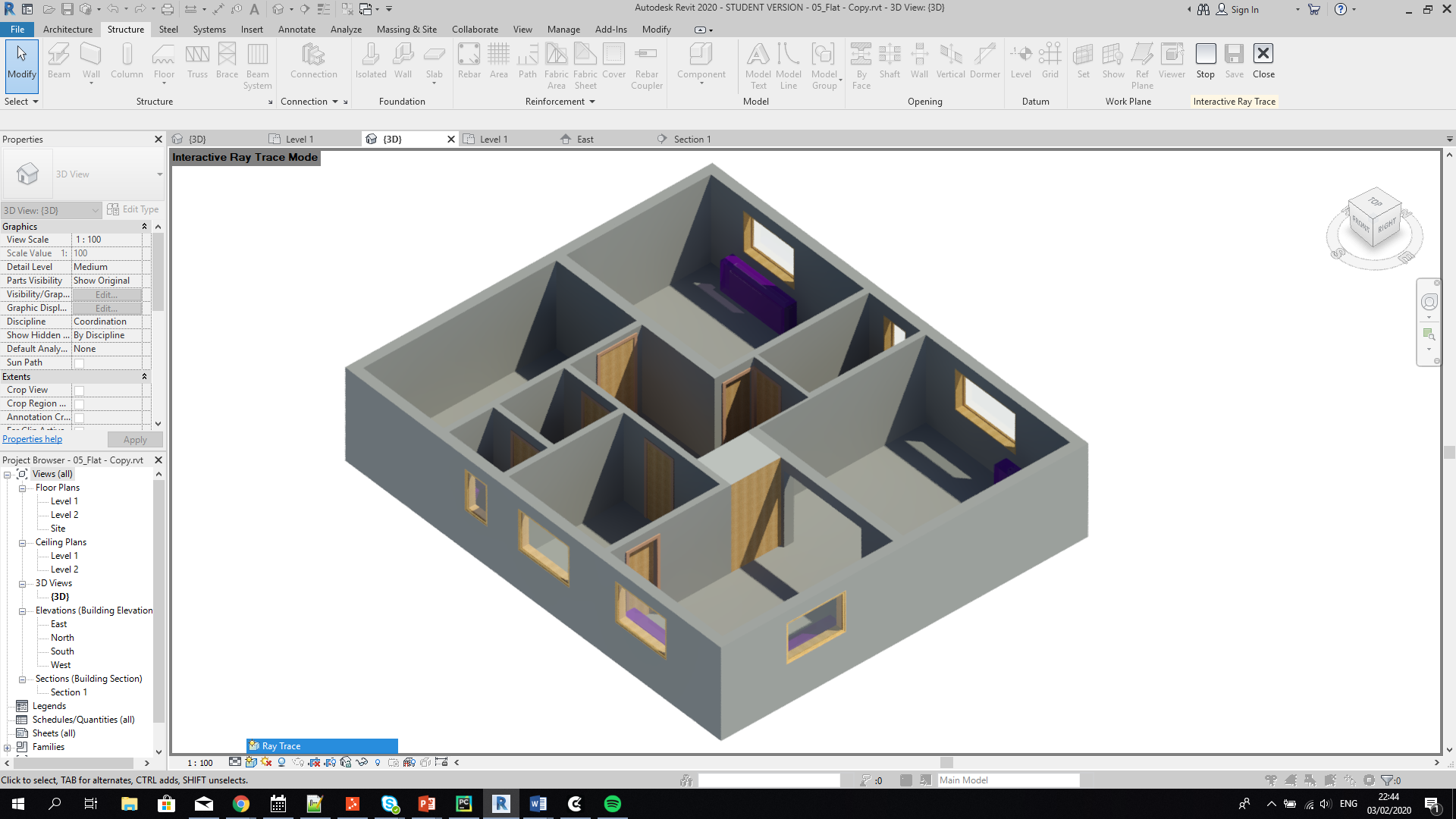 RDF
Original dataset
LPG (NSMNTX)
NSMNTX
Kitchen
Custom LPG
Manual conversion
What are the differences?
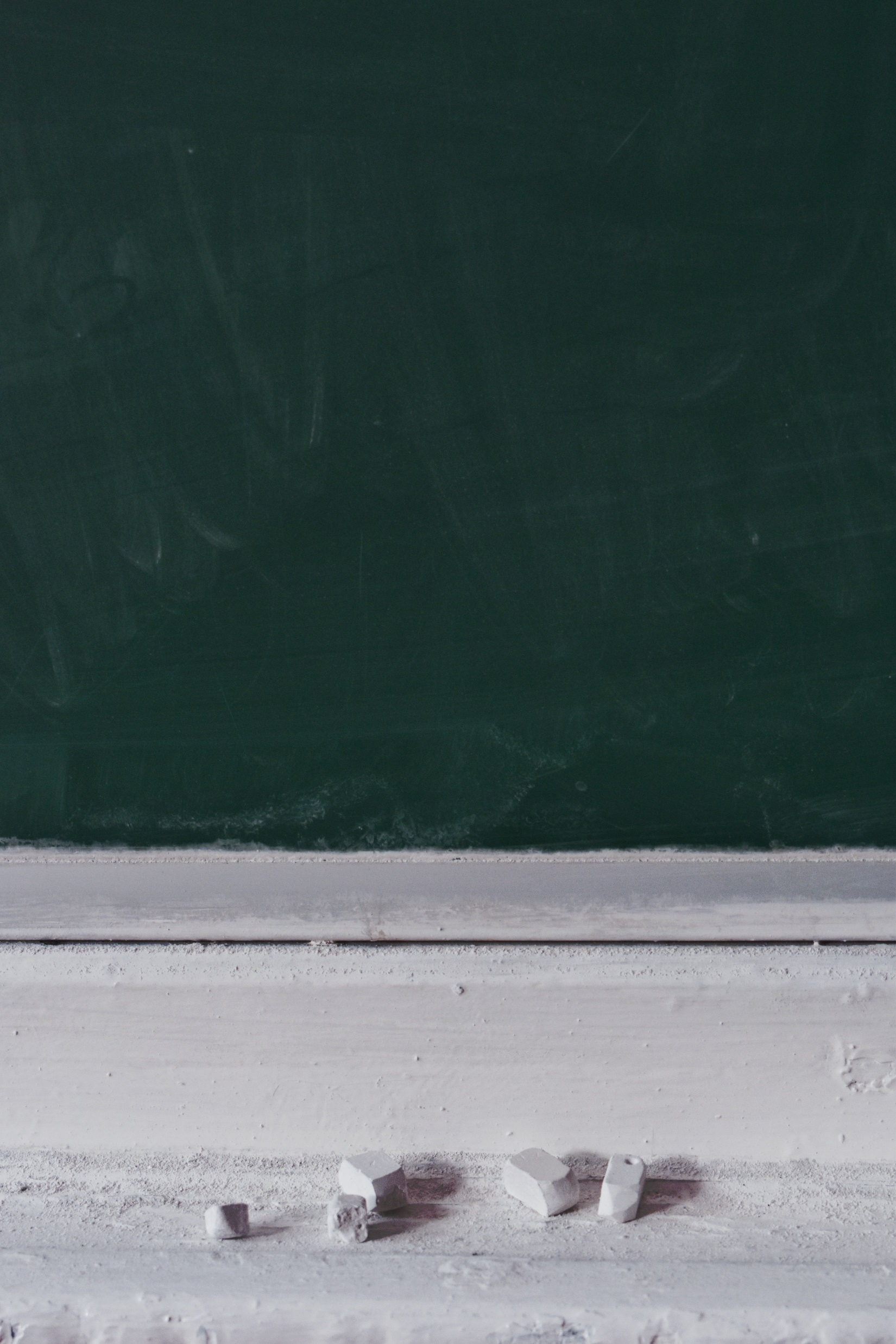 The fundamental differences between the RDF and LPG models have influence on what and how we can model our data.
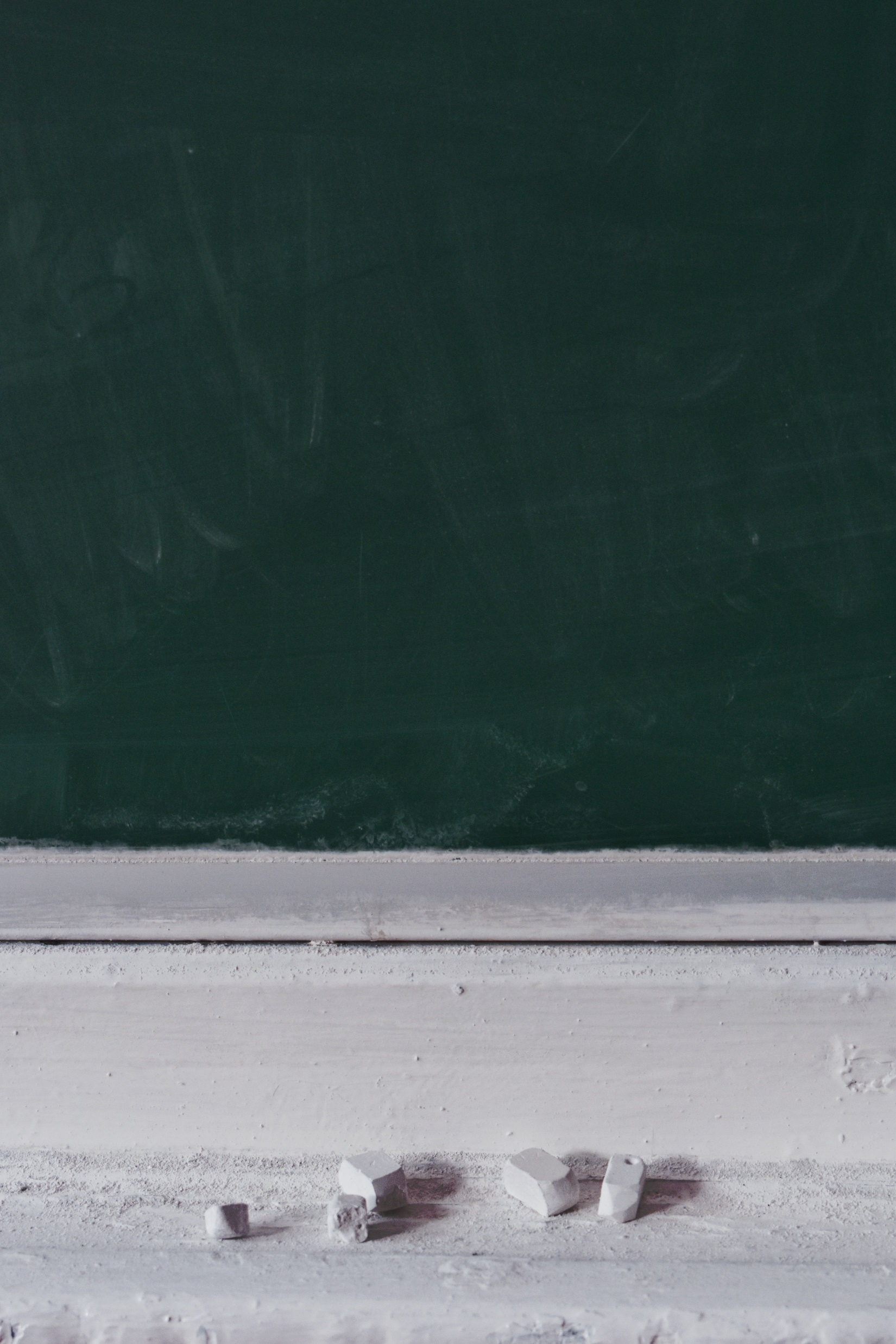 LPG
Attributes
LPG can hold attributes on nodes

RDF is more atomic, but also more expressive
Kitchen
Wall
Adjacent element
Type: Element
Name: “Load bearing wall”
Color: “White”
Width: “300”
Length: “3000”
Type: NamedIndividual
Type2: Space
Type3: Kitchen
Label: “Kitchen”@en
Room number: “1”
Area: “15”
Name: “Kitchen of Alex”
Volume: “45”
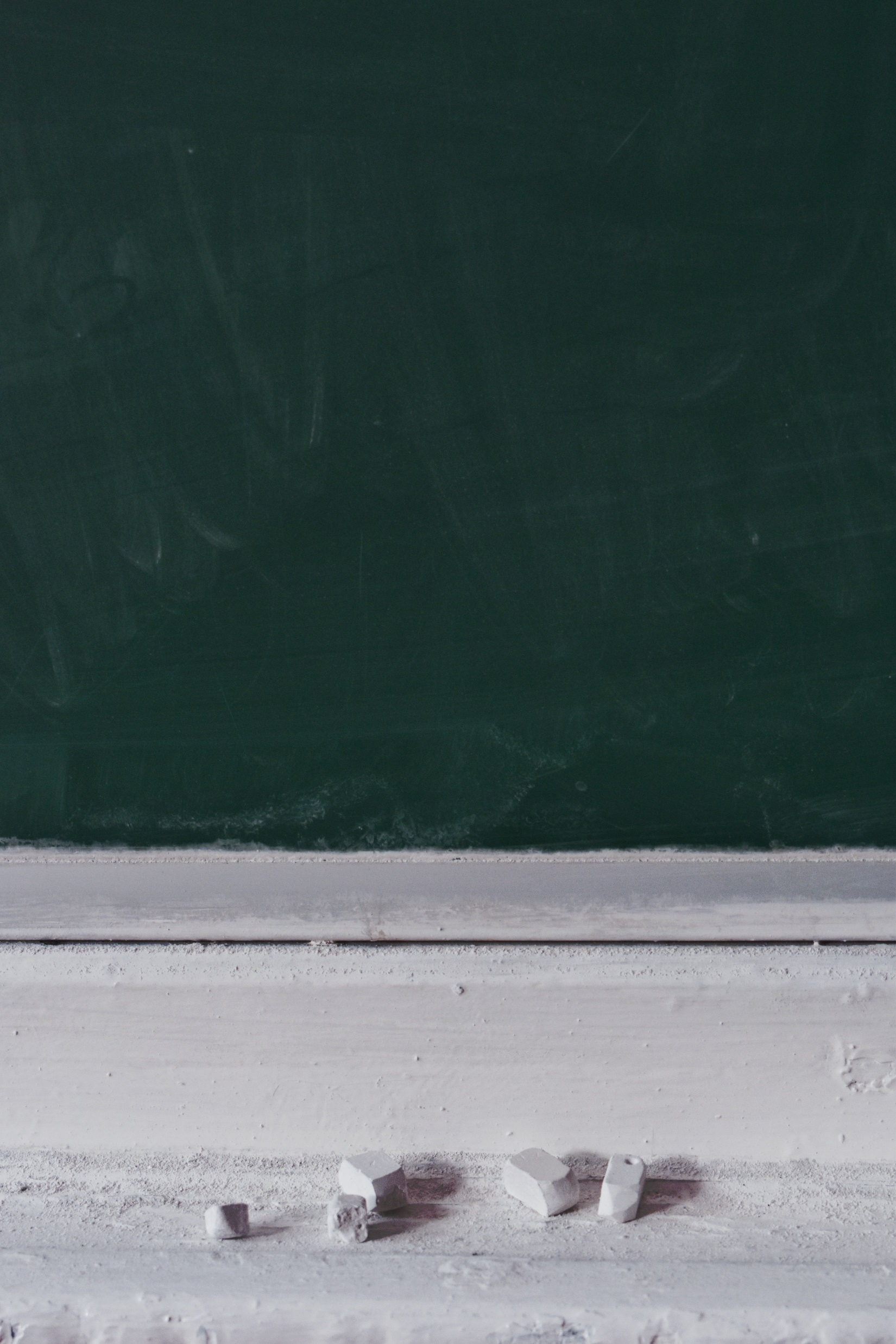 RDF
“Load bearing wall”
“15”
“45”
Attributes
:area
:Element
:volume
:name
:Named Individual
:Space
LPG can hold attributes on nodes

RDF is more atomic
:type
:type
:type
:Kitchen
:Wall
:adjacentElement
:type
:Kitchen
:color
“Kitchen”@en
“White”
:roomNumber
:name
:width
:length
“Kitchen of Alex”
“300”
“1”
“3000”
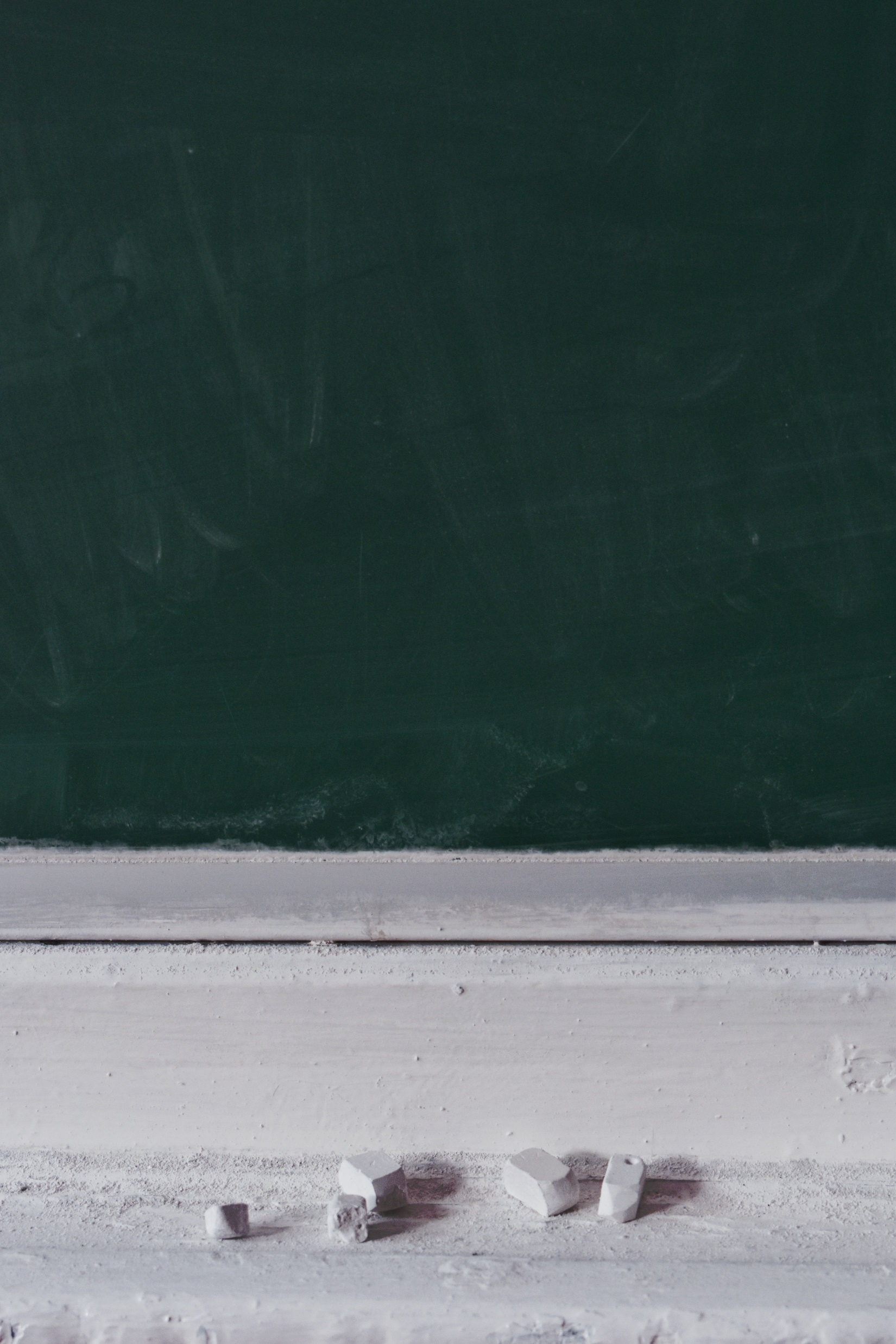 LPG
Attributes
LPG can hold attributes on edges and therefore qualify the relationship between two nodes.

Since RDF doesn’t have this construct, we need workarounds.
Sensor
Kitchen
Observation
Quantity: Temperature
Time: 2020-06-04T10:00:00
Value: 21
Unit: degree Celsius
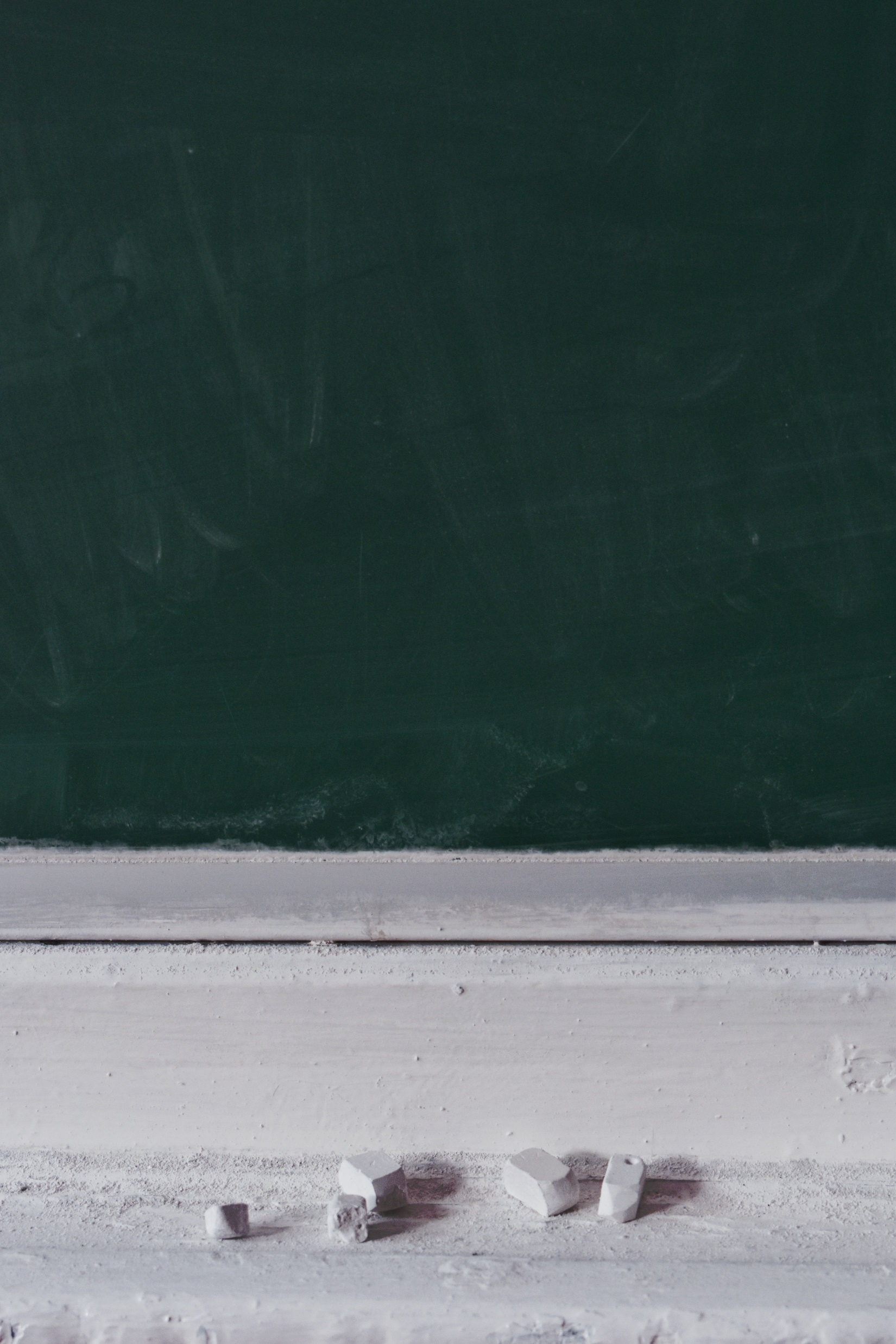 RDF
Attributes
:Sensor
:Kitchen
:Observation1
LPG can hold attributes on edges and therefore qualify the relationship between two nodes.

Since RDF doesn’t have this construct, we need workarounds.

- Singleton property
:Temperature
:Quantity
:Observation1
:degree
Celsius
:Unit
:Time
“2020-06-04T10:00:00”
:Value
:Type
“21”
:Observation
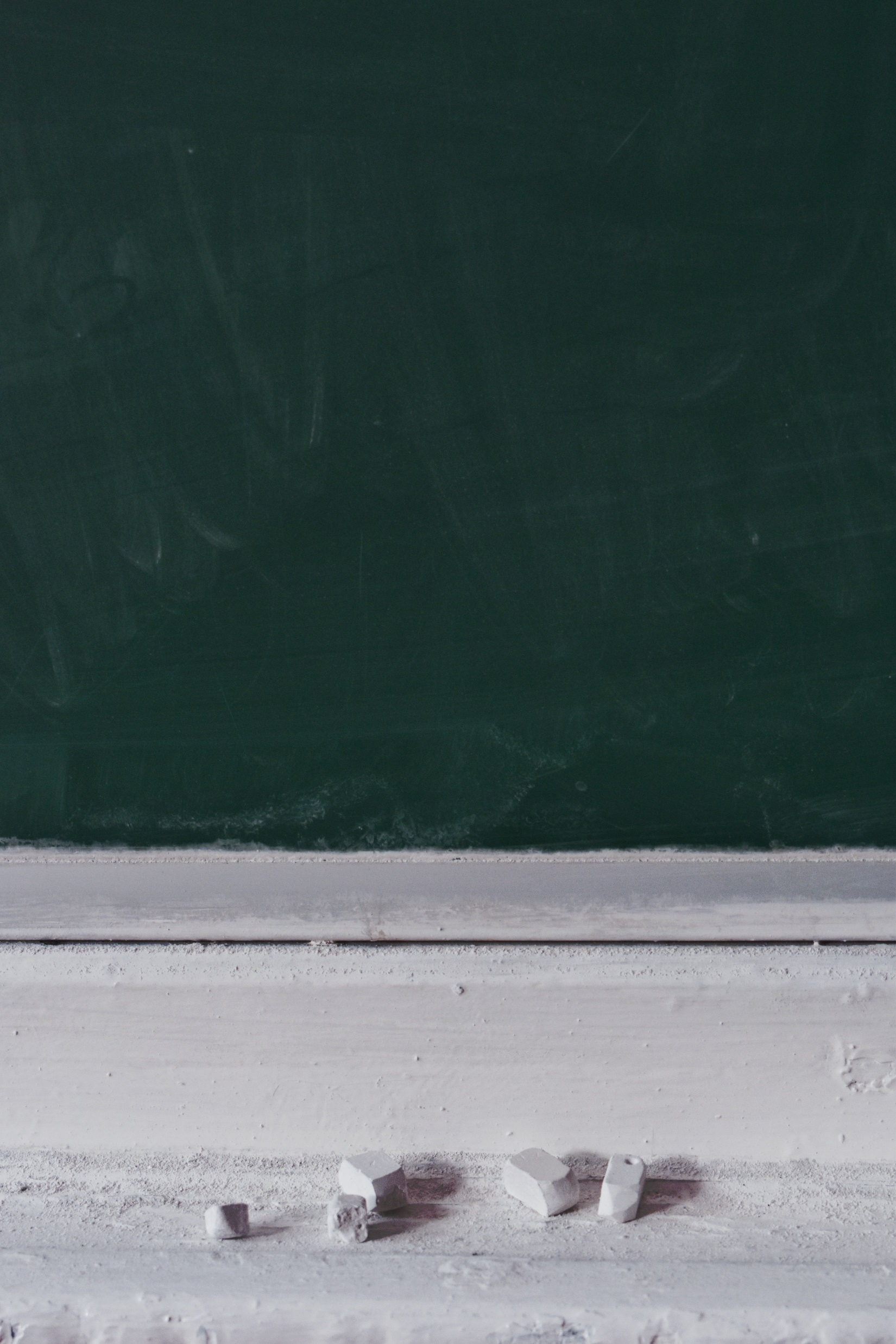 RDF
:Location
:Observation1
Attributes
:Sensor
:Kitchen
:Measures
LPG can hold attributes on edges and therefore qualify the relationship between two nodes.

Since RDF doesn’t have this construct, we need workarounds.

Singleton property
Intermediate node
:Type
:Observation
:Quantity
:Value
:Unit
:Time
:degree
Celsius
:Temperature
“21”
“2020-06-04T10:00:00”
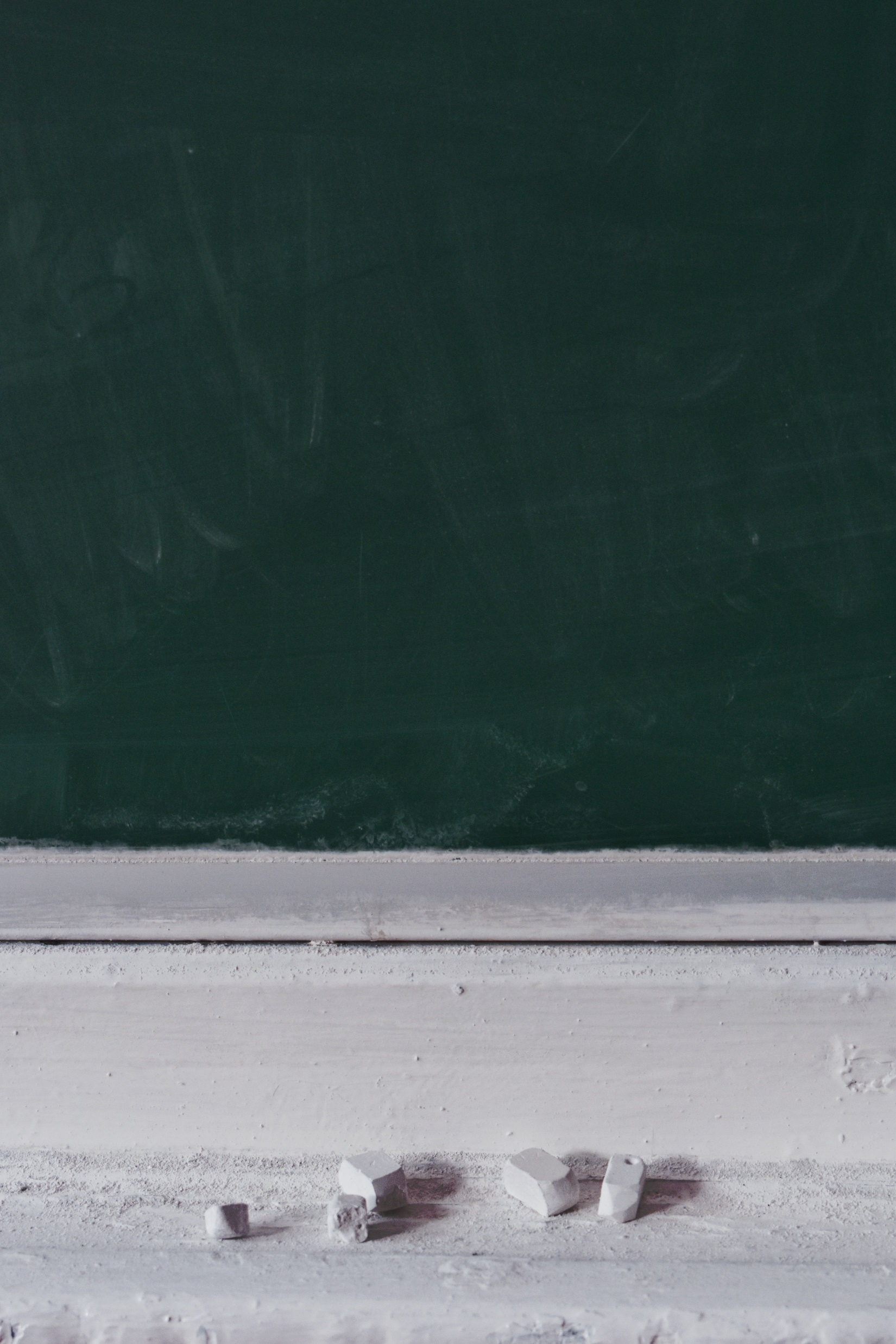 Attributes (weighted edges)
Kitchen
Dining
Weighted edges can unlock new possibilities for smart home cases, such as using network analysis algorithms.

“What is the shortest route from the Kitchen to the Living room?”
Adjacent zone
Distance: “3”
Adjacent zone
Adjacent zone
Distance: “1”
Distance: “2”
Hall
Living
Adjacent zone
Distance: “3”
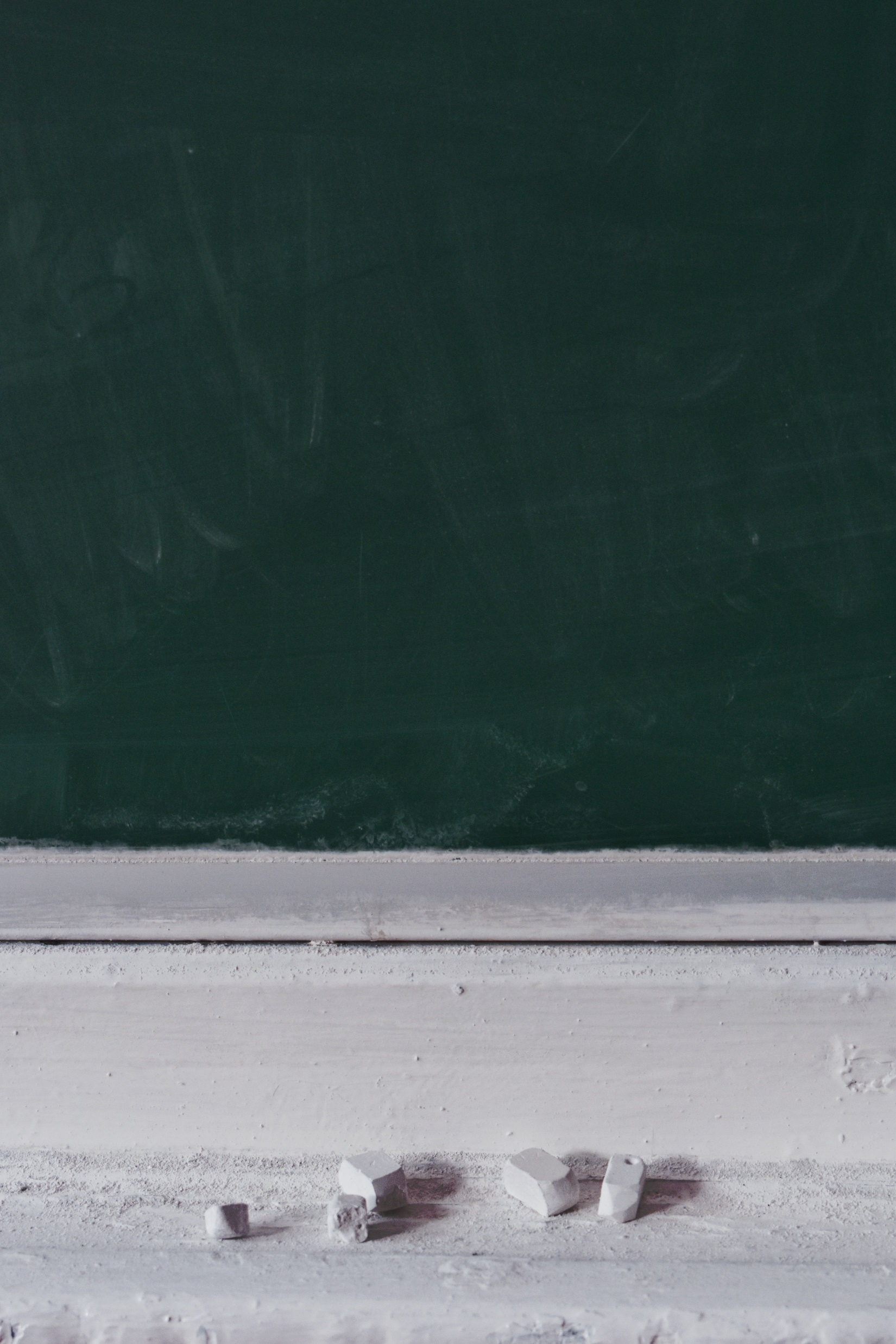 Multiple instances of a relationship
LPG can identify multiple instances of a relationship.

In RDF, this is impossible, because this relationship is defined by a URI.
Observation
Sensor
Kitchen
Observation
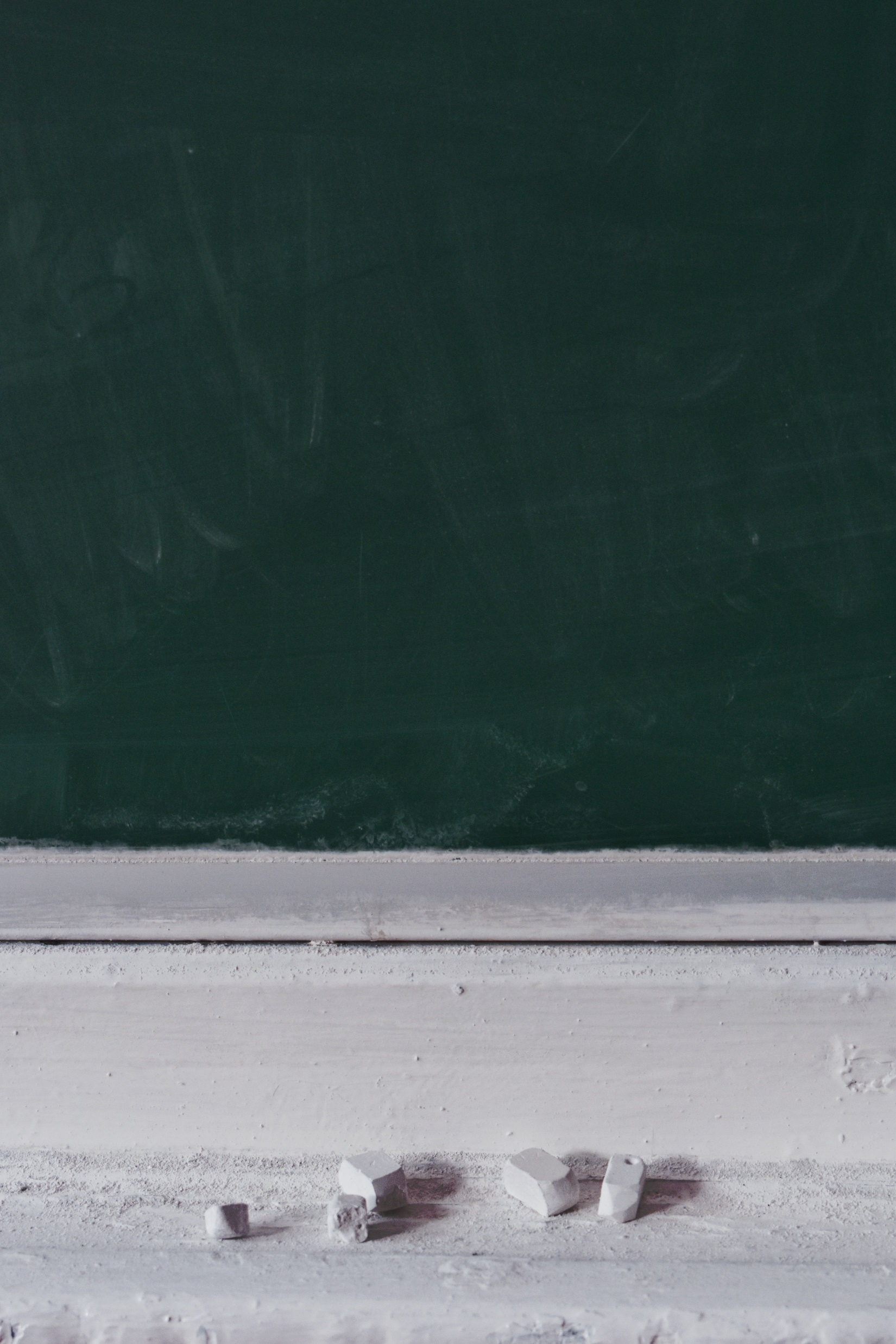 Multiple instances of a relationship
:Observation1
LPG can identify multiple instances of a relationship.

In RDF, this is impossible, because this relationship is defined by a URI.
:Observes
:Location
:Sensor
:Kitchen
:Observation
:Type
:Observation2
:Observes
:Location
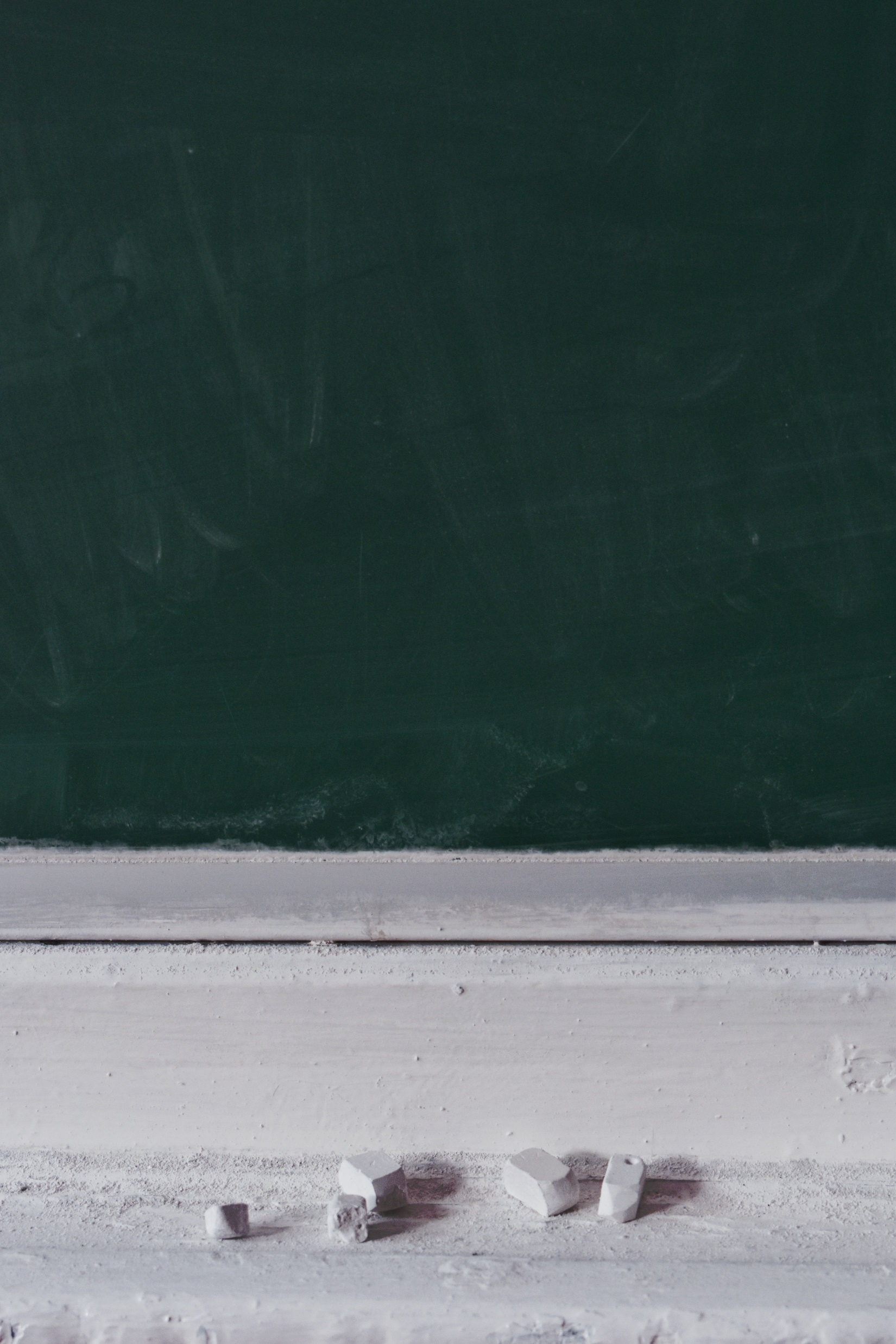 Multivalued properties
“Alex”
In RDF, multiple triples could be created with the same subject and predicate, but with a different object.

In LPG, it’s impossible to create multiple properties with the same ‘key’ but with different attributes.
:Restricted
:Kitchen
:Restricted
“Bob”
:Restricted
“Lisa”
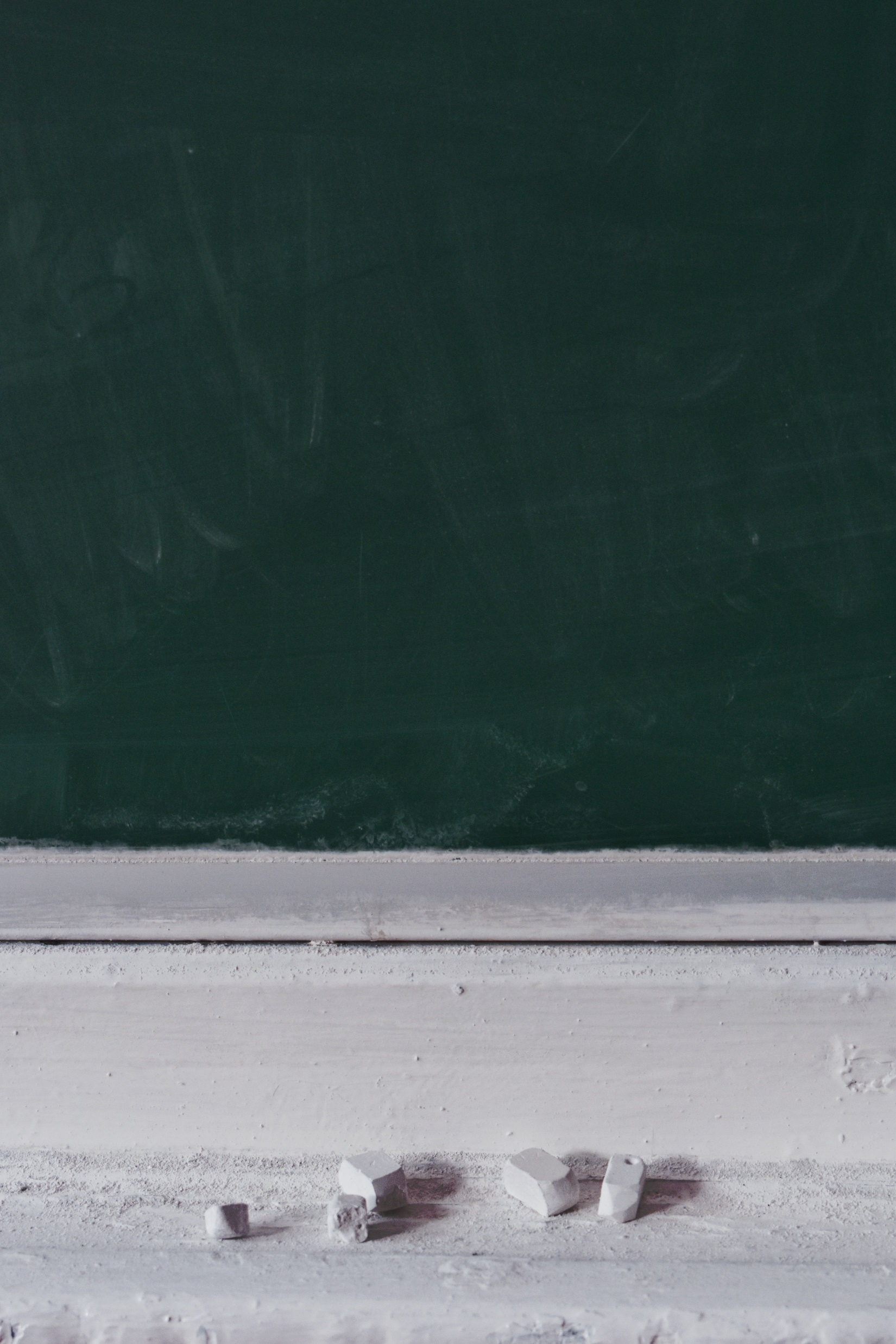 Multivalued properties
:Kitchen
In RDF, multiple triples could be created with the same subject and predicate, but with a different object.

In LPG, it’s impossible to create multiple properties with the same ‘key’ but with different attributes.
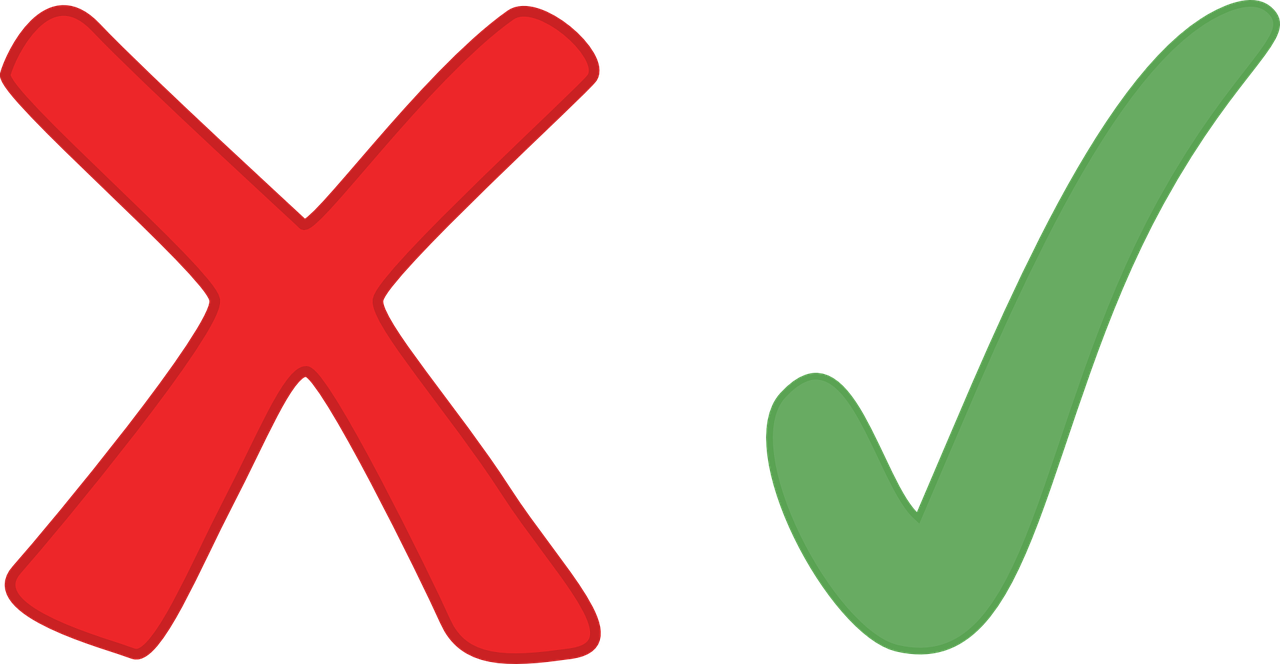 Restricted: “Alex”
Restricted: “Bob”
Restricted: “Lisa”
:Kitchen
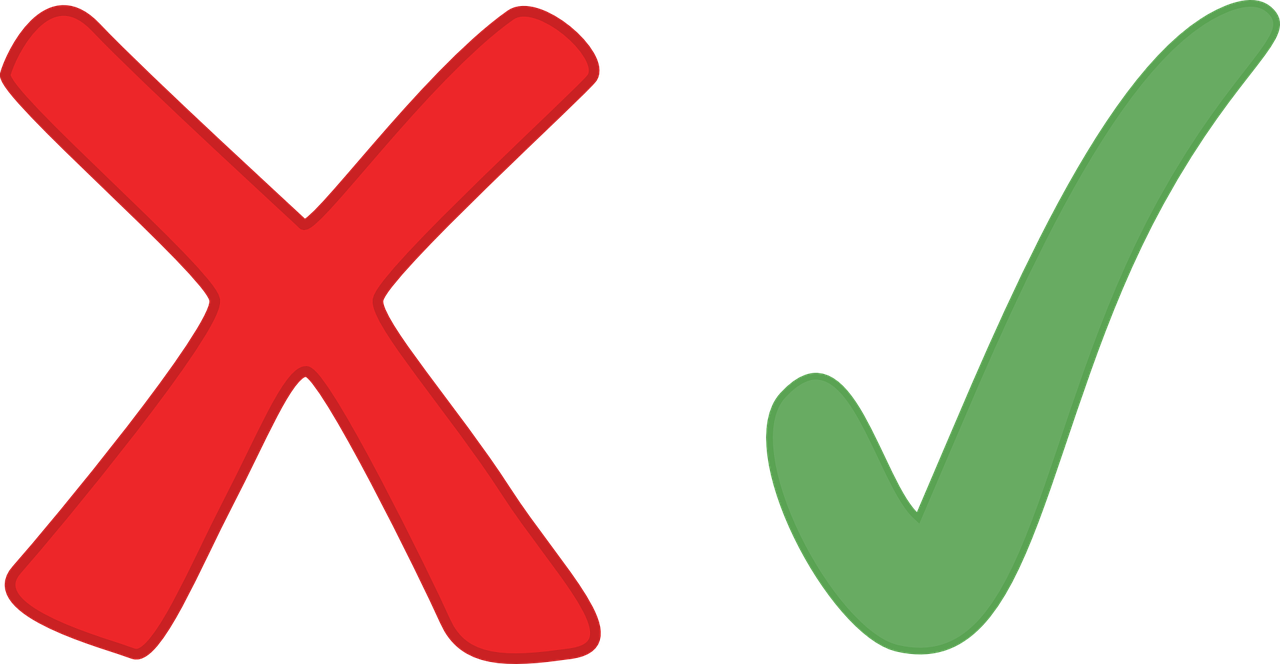 Restricted: [“Alex”, “Bob”, “Lisa”]
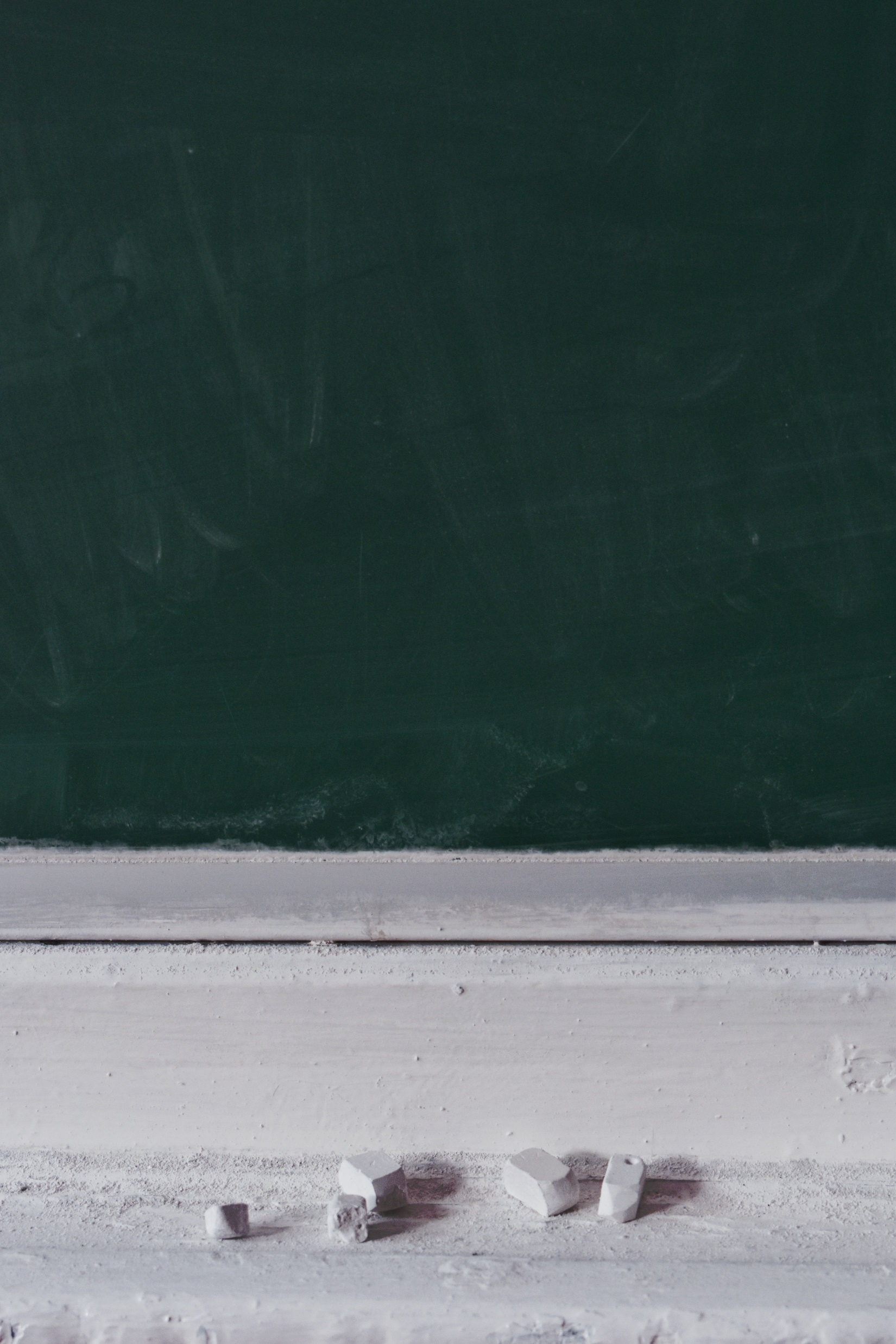 Different from LPGs, RDF stores typically support ontology modeling languages RDFS and OWL2 DL.
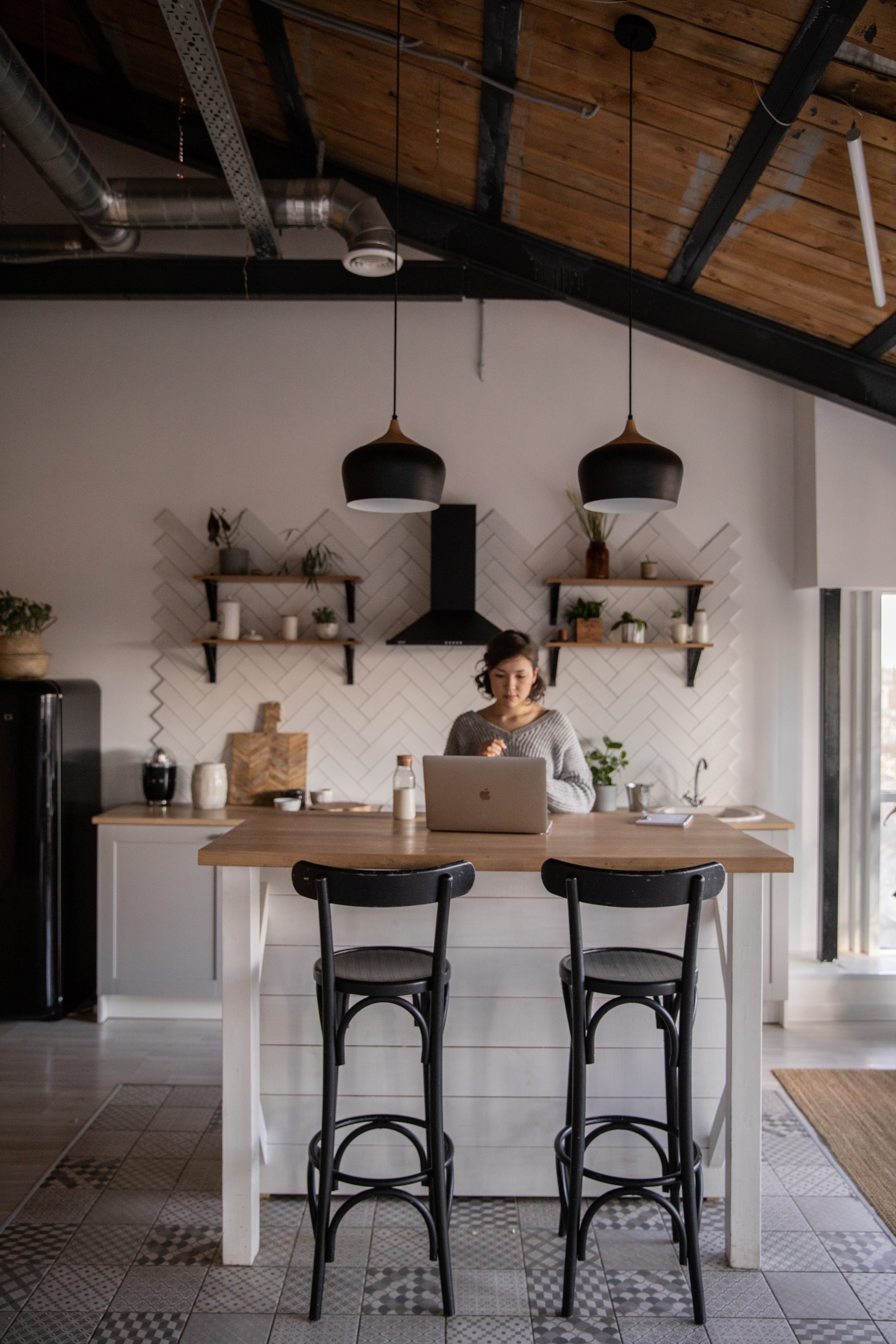 Building performance monitoring
Different domain knowledge
Many stakeholders
Siloed data
Energy efficiency
Indoor environmental quality
IoT data integration
Activity recognition
Home automation
Health monitoring
Social media integration
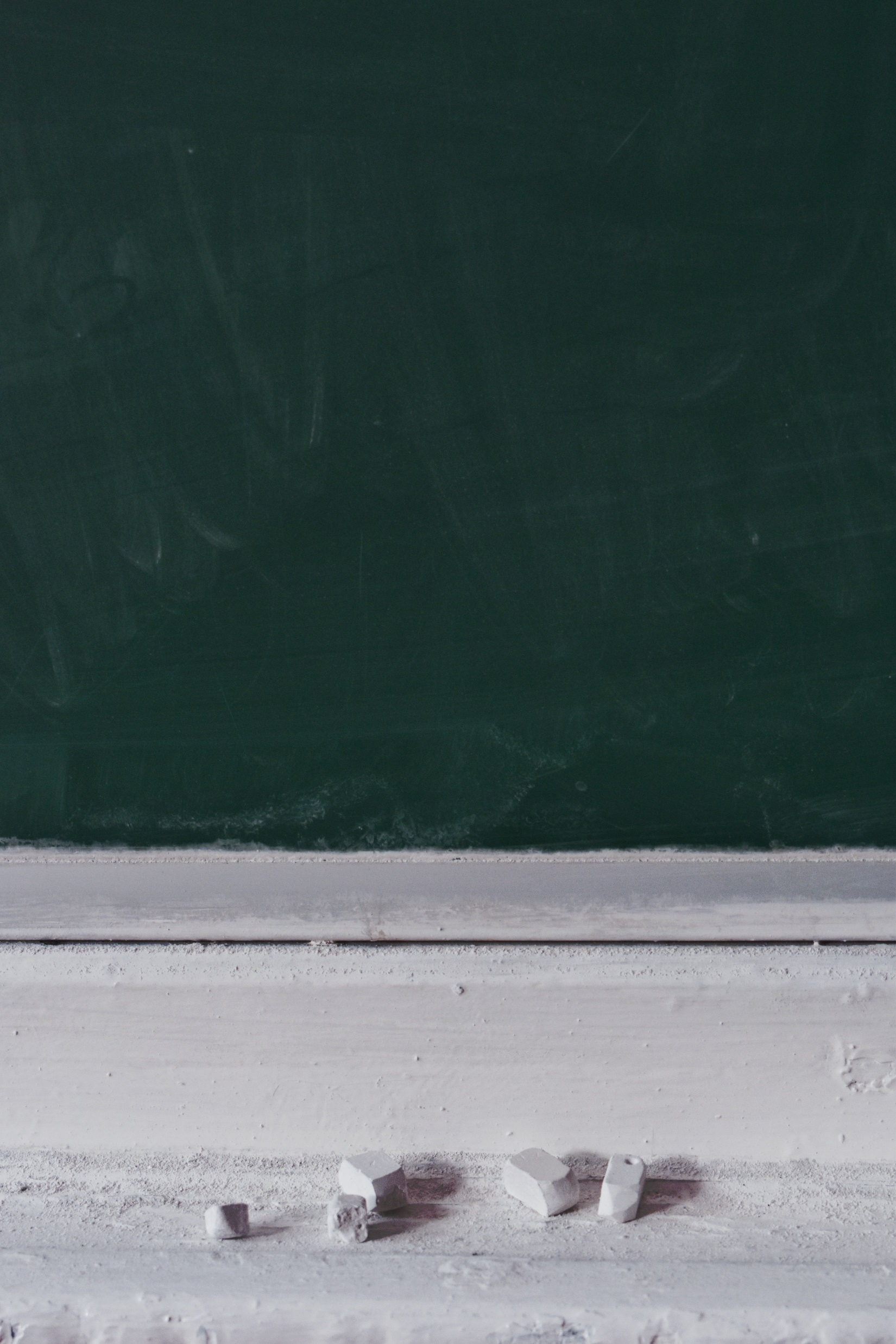 Ontologies
Shared
Formal
Explicit
RDF 
has a rich ecosystem of creating, using and sharing ontologies

LPG
Using OWL/RDFS constructs in Neo4j is more cumbersome
They store domain knowledge
Facilitate interoperability
Enable deeper reasoning
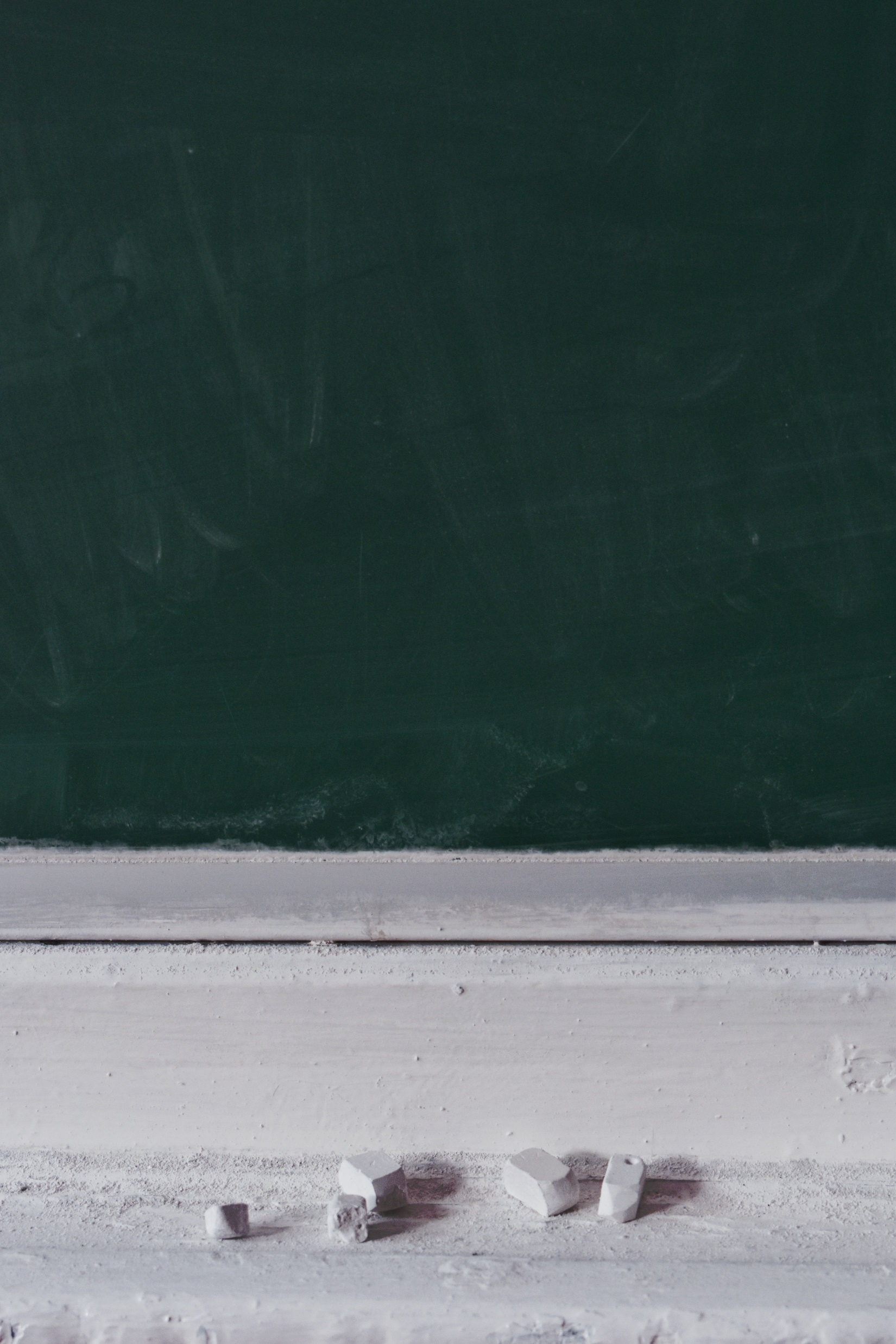 RDF ♥ SPARQL
LPG ♥ Cypher & GQL & GSQL & PGQL &
Constructs
Are they really that different?
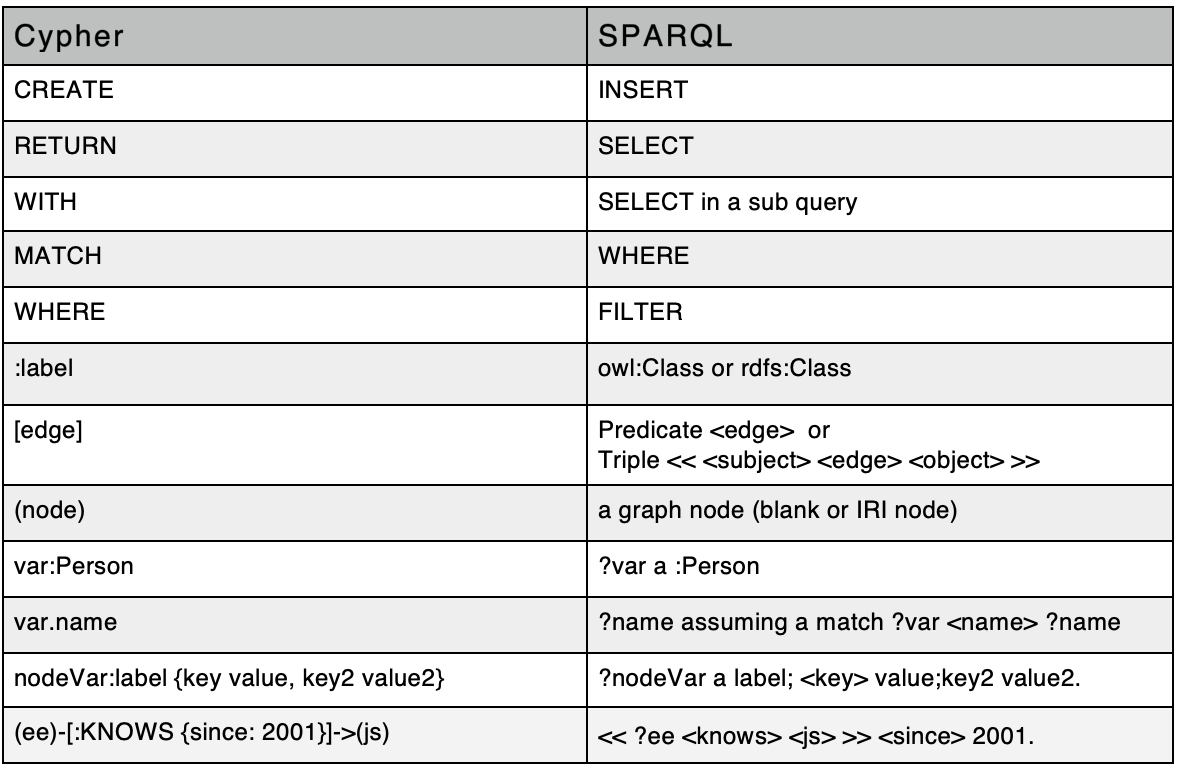 Keen, A.: SPARQL and Cypher Cheat Sheet (2018)
Constructs
Graph creation
Are they really that different?
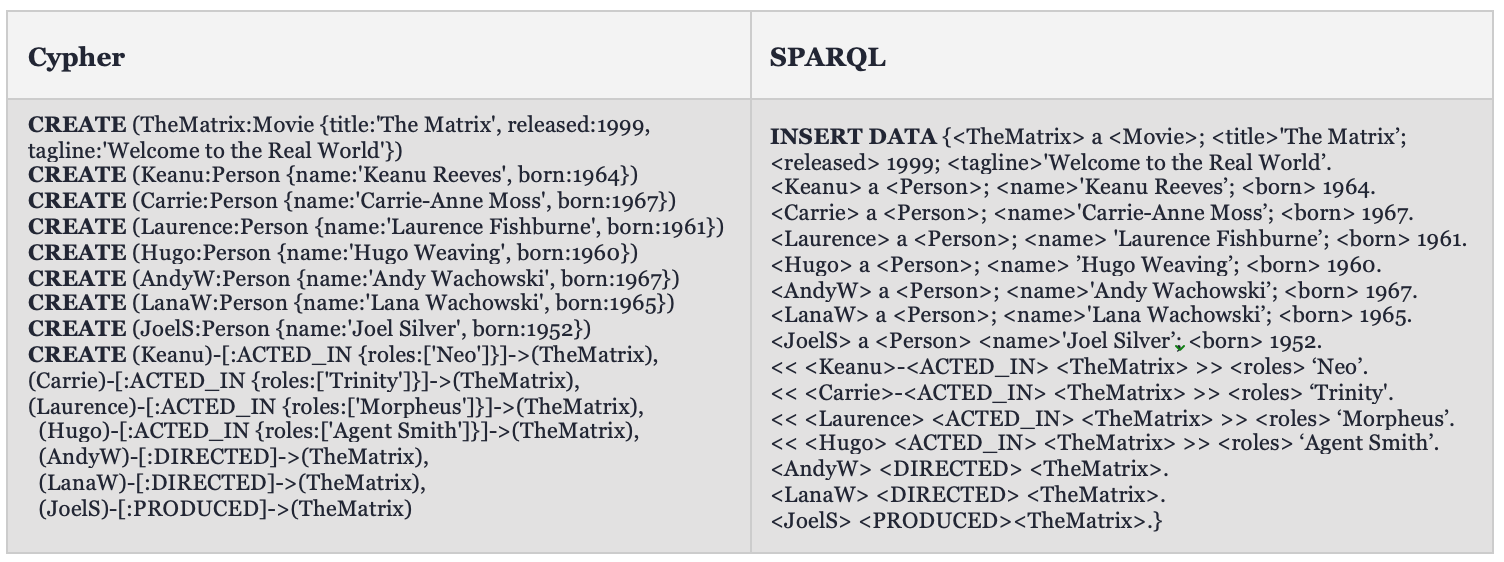 Keen, A.: SPARQL and Cypher Cheat Sheet (2018)
Constructs
Graph creation
Object and pattern matching
Are they really that different?
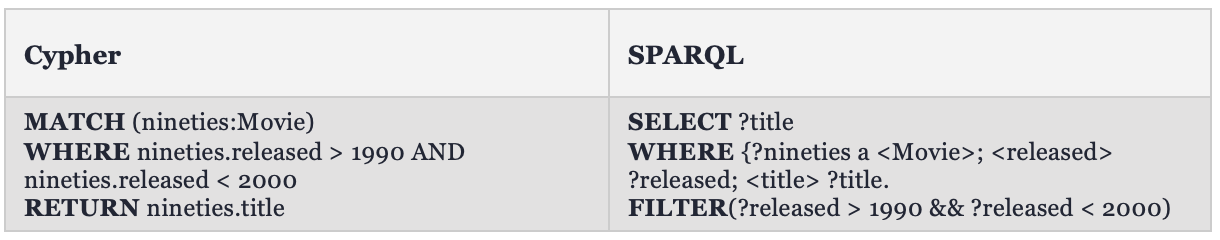 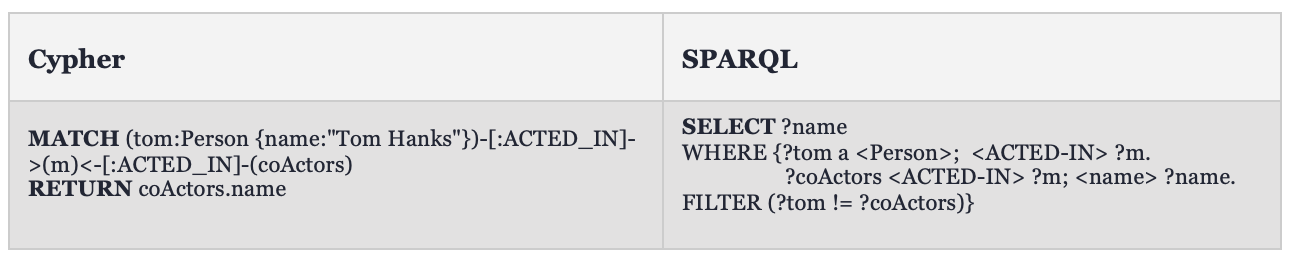 Keen, A.: SPARQL and Cypher Cheat Sheet (2018)
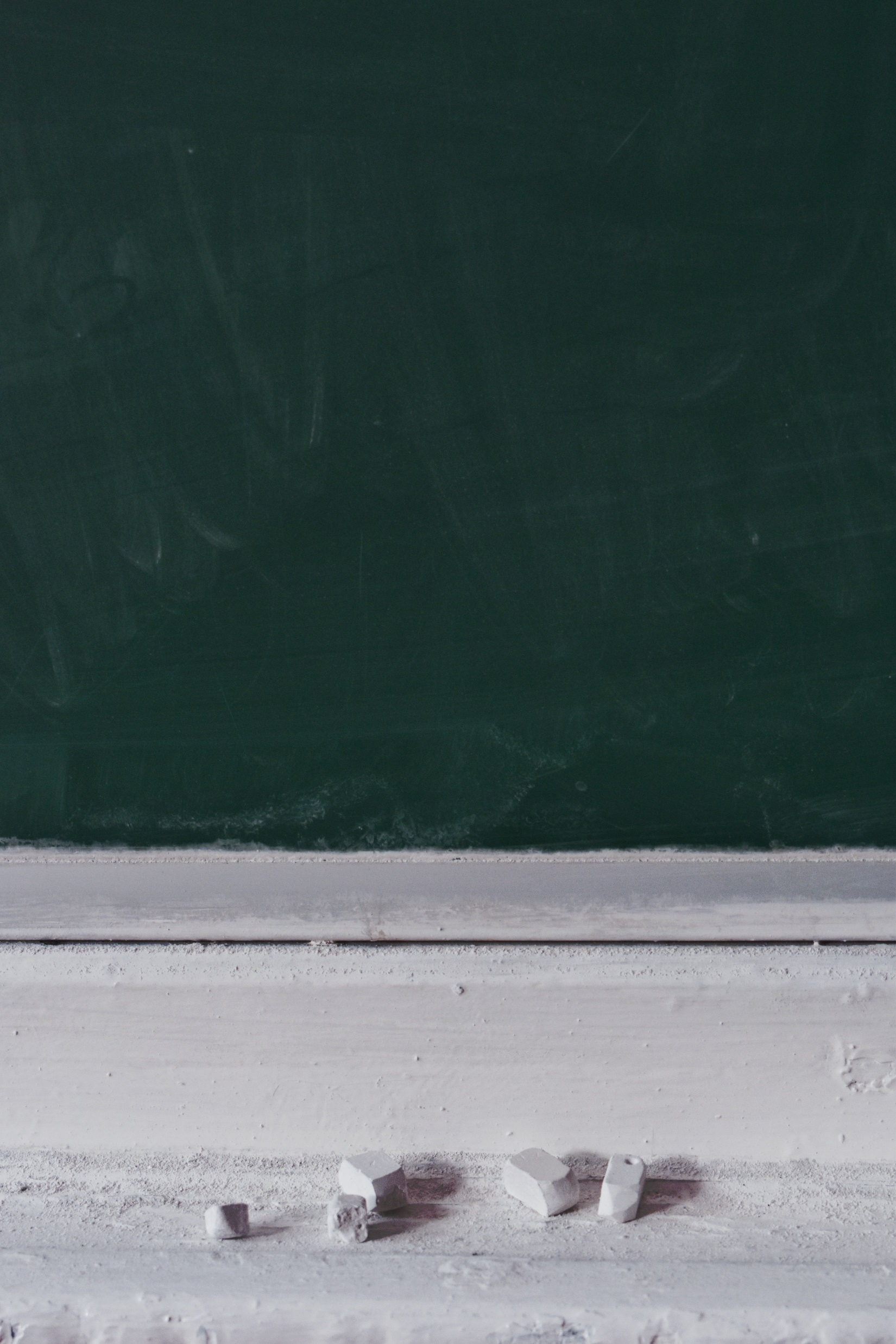 Security
Support
Some other measures
Closed vs open world assumption
Interoperability
Index based vs navigational
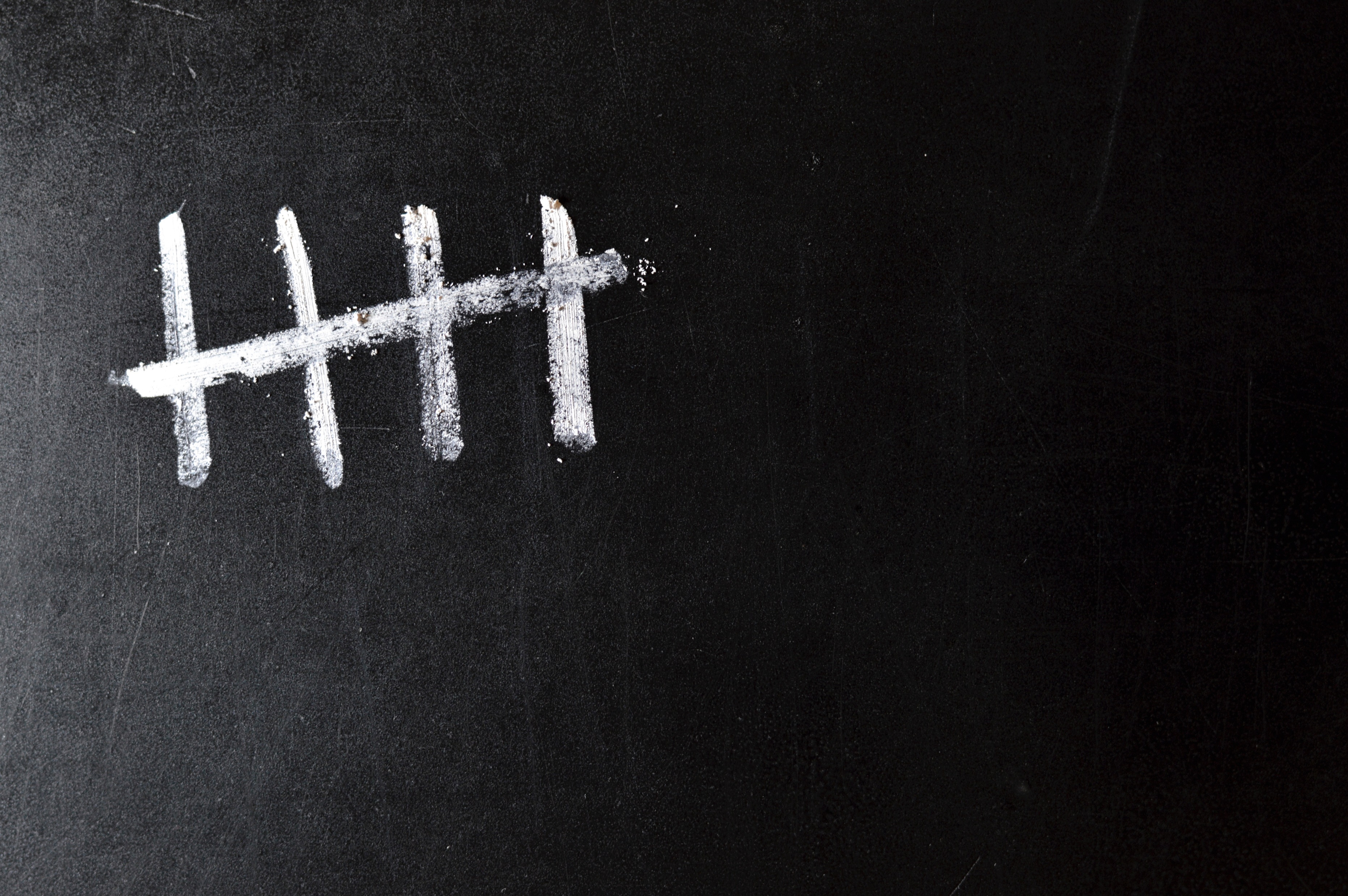 What about the quantitative differences?
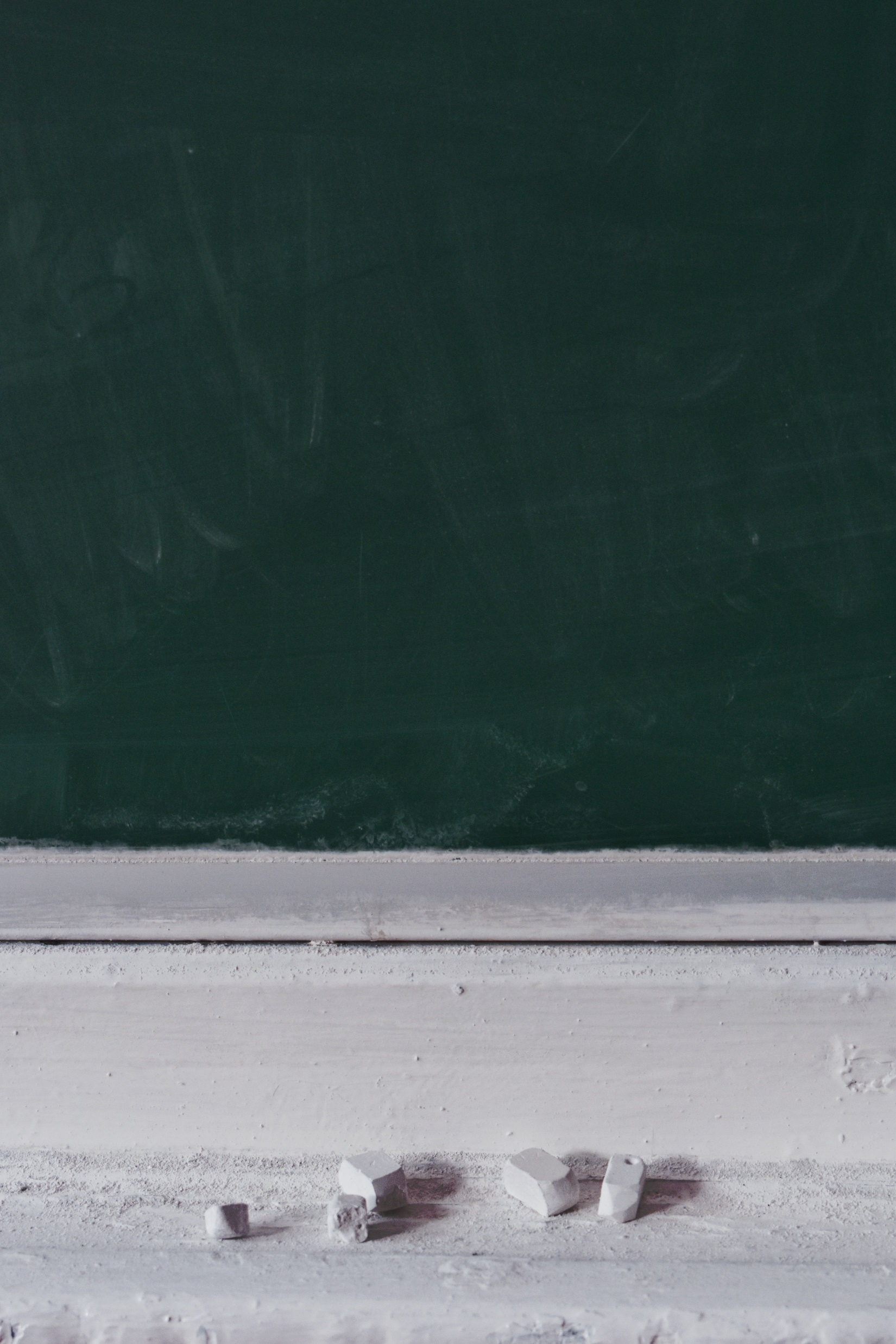 Complexity
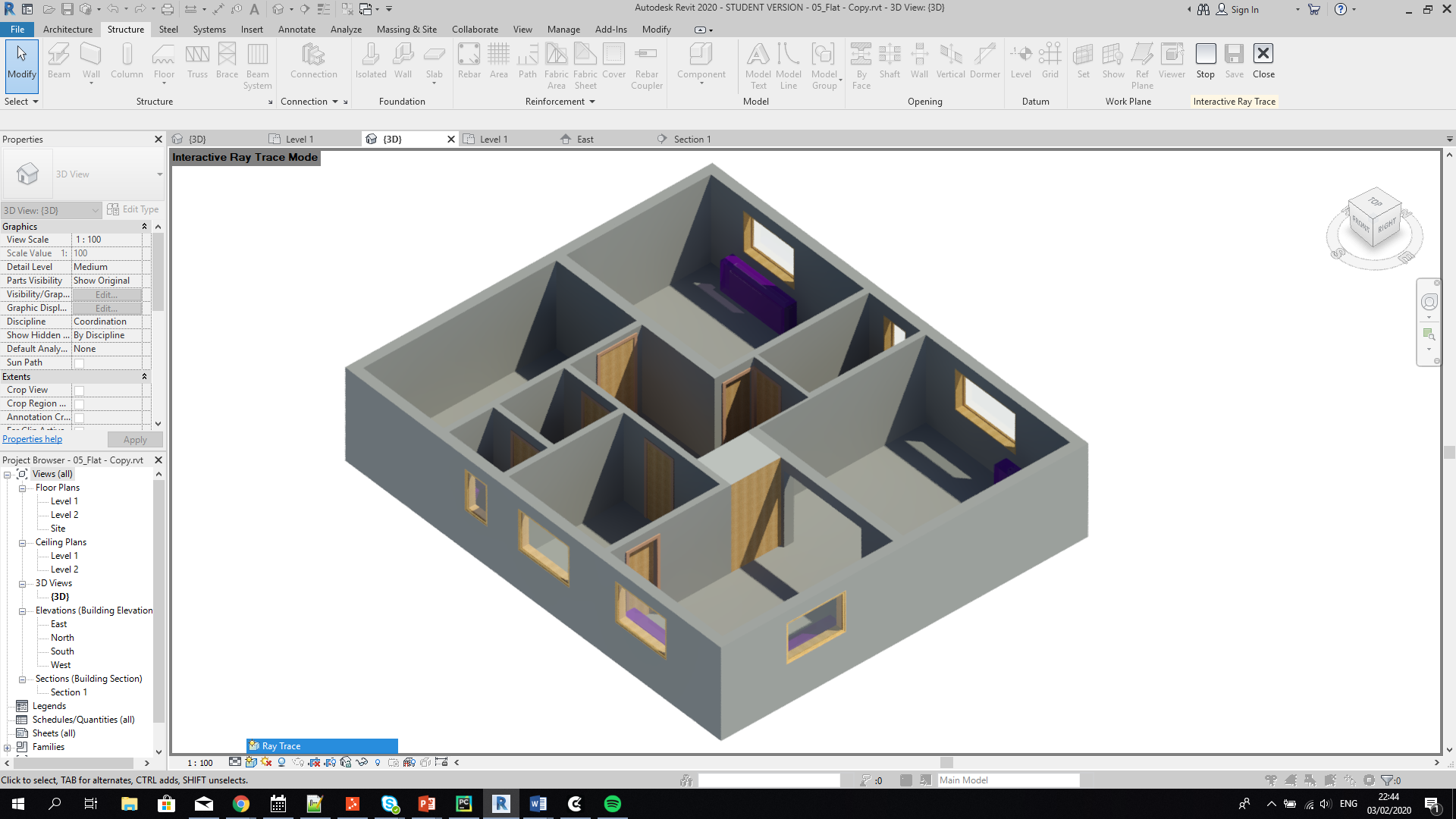 Kitchen
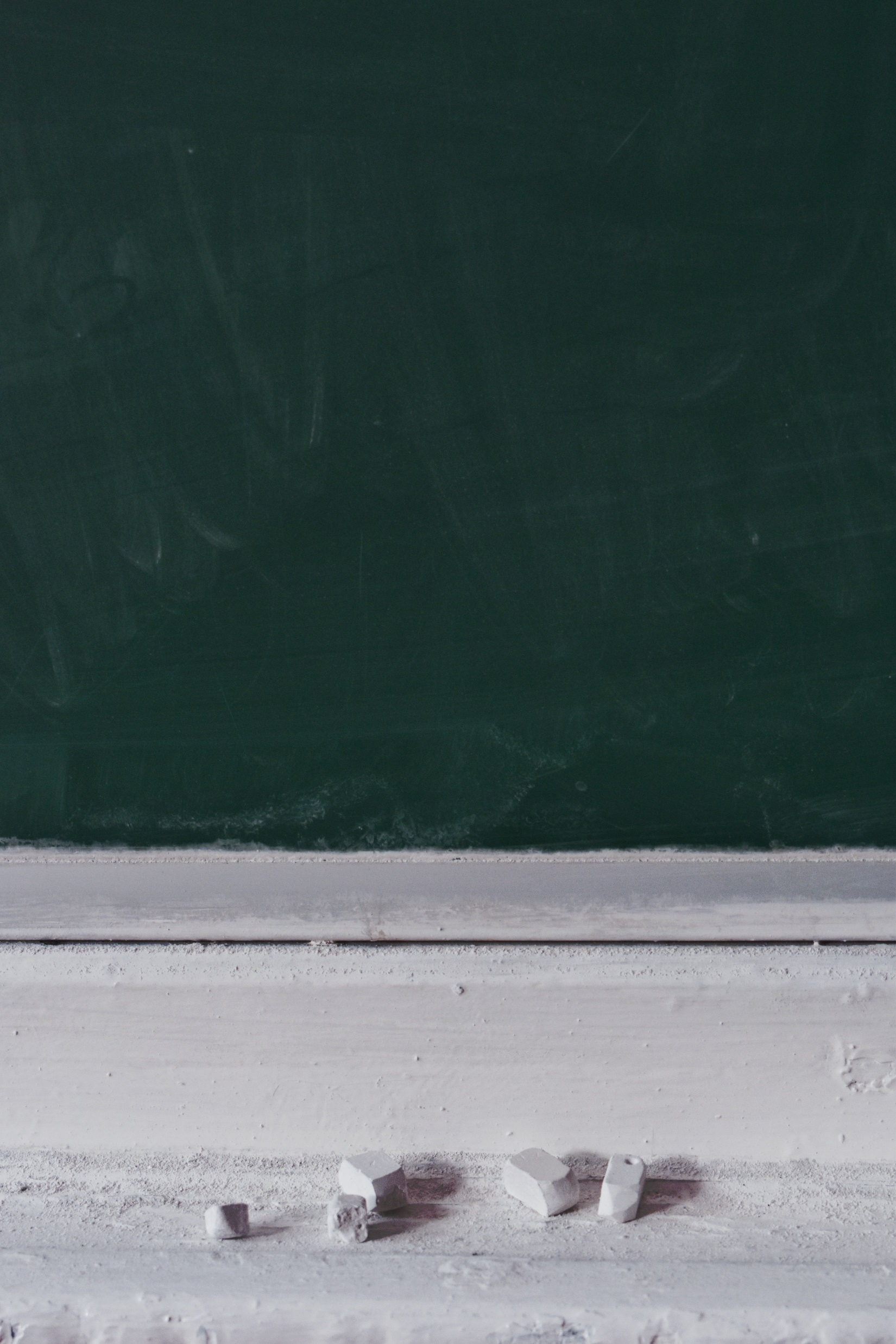 Queries (in Cypher)
Return all nodes
MATCH (n) RETURN n

Return all nodes and edges
2. MATCH (n)-[r]->(m) RETURN n,r,m 

Return all nodes and edges of type ns0__AdjacentElement
3. MATCH (n)-[r:ns0__AdjacentElement]->(m) RETURN n,r,m 

Return a list of walls with their length, width and name
4a.MATCH (n)-[:ns3__dimensionsLength]->()-[]->(l), 
(n)-[:ns3__dimensionsWidth]->()-[]->(w), 
(n)-[:ns3__identityDataName]->()-[]->(s) 
RETURN n.uri, l.sch__value, w.sch__value, s.sch__value 
4b.MATCH (n)-[]->(m) 
RETURN m.uri, m.ns2__name,m.ns2__width,m.ns2__length
Kitchen
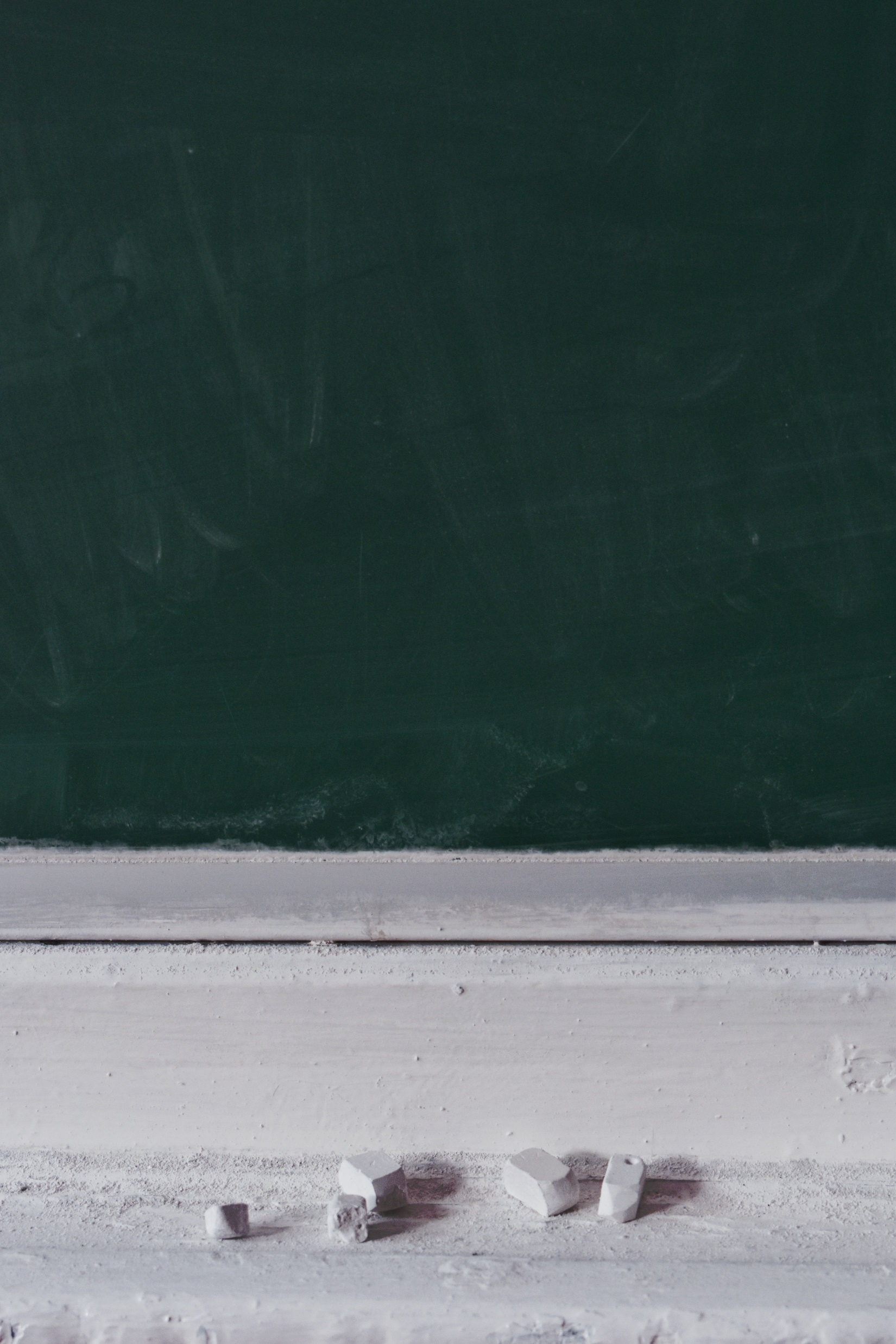 Query Execution Time
Kitchen
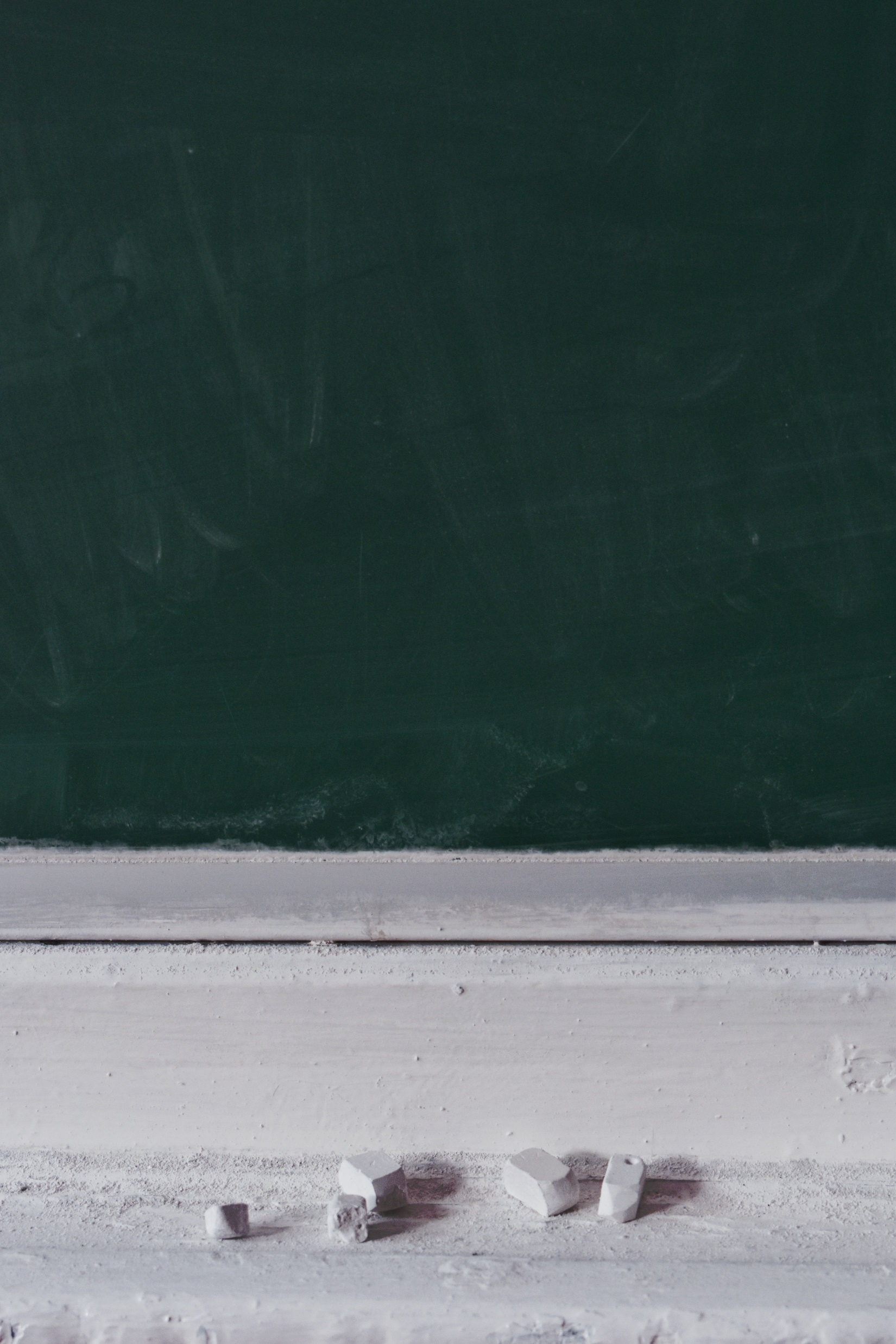 Summary
Attributes on nodes
LPGs can attach attributes to nodes. RDF can store similar (or more expressive) information by creating new triples.

Attributes on edges
LPGs can attach attributes to edges. RDF needs complex workarounds to store the same information.

Relationships
RDF can have multivalued properties. LPG can have multiple instances of the same relationship.

Ontologies
RDF typically supports RDFS and OWL2. Using these languages in LPGs is more cumbersome.

Query language
RDF has a standardized query language. LPGs have different query languages based on the vendor.
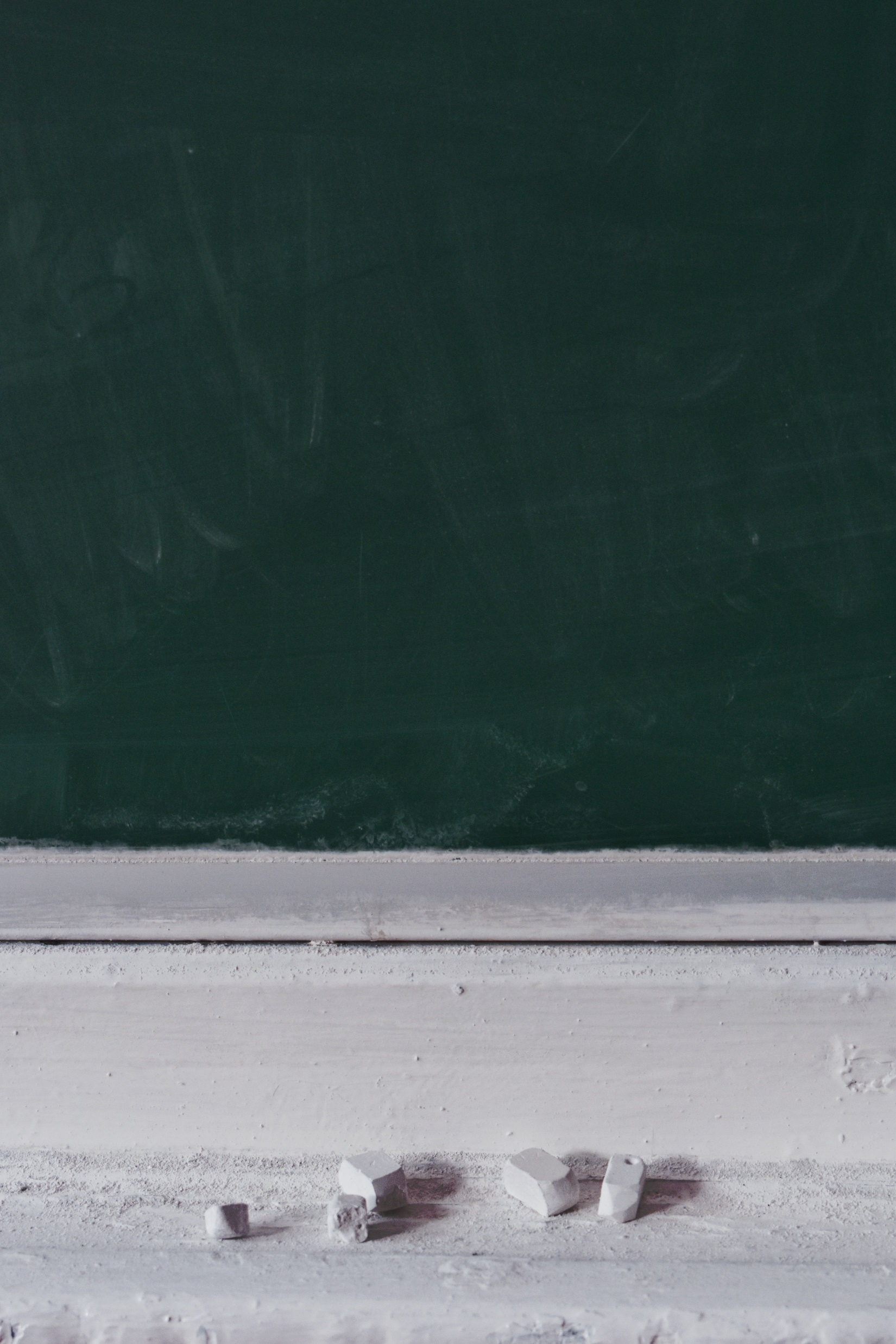 Summary (2)
Complexity
LPGs are usually less atomic than RDF graphs, and therefore visually less complex.

Query execution time
In the queries we tested, the custom LPG outperformed the RDF import in query execution time.

File size
Due to the lower complexity, the file size of the LPGs is significantly lower.
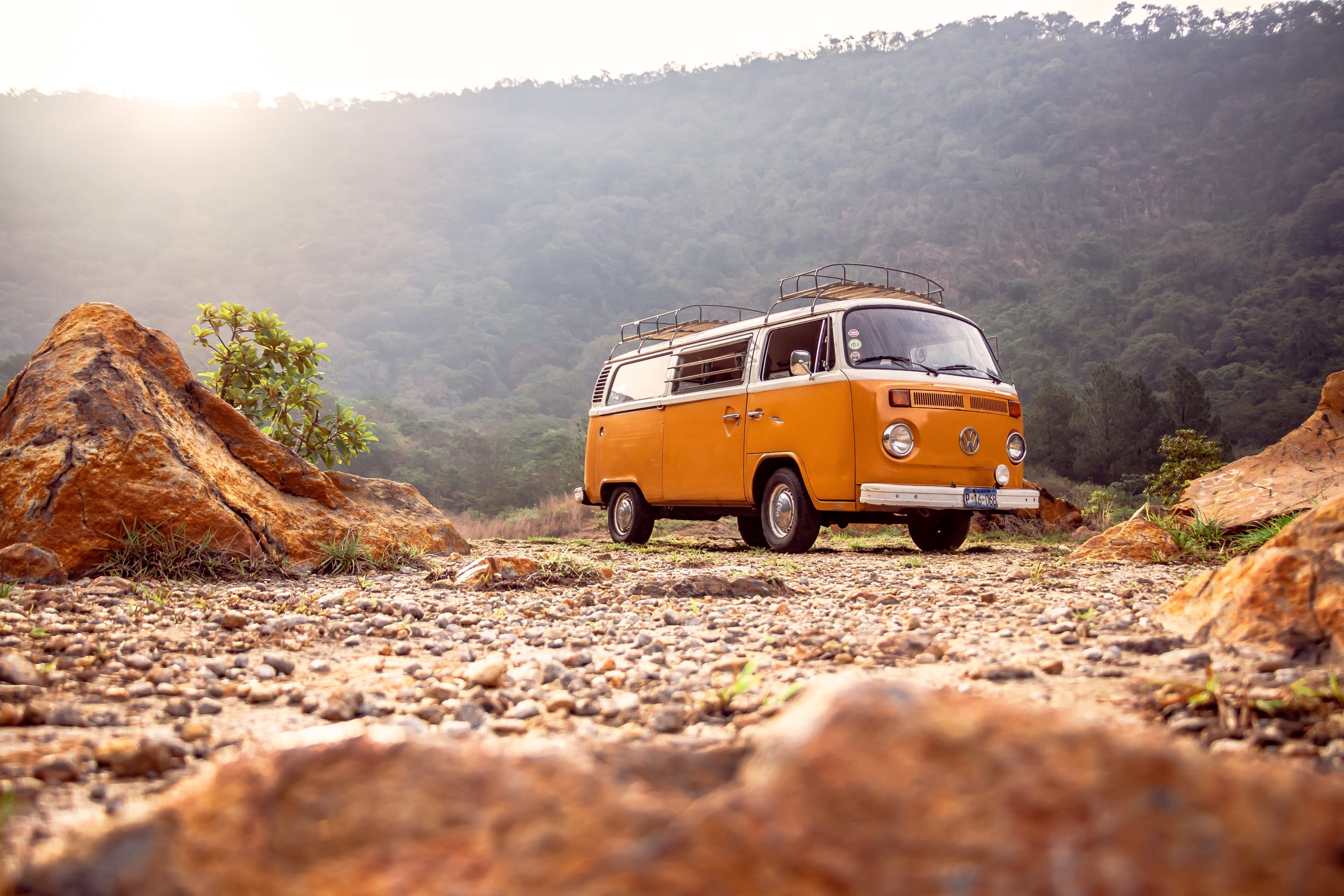 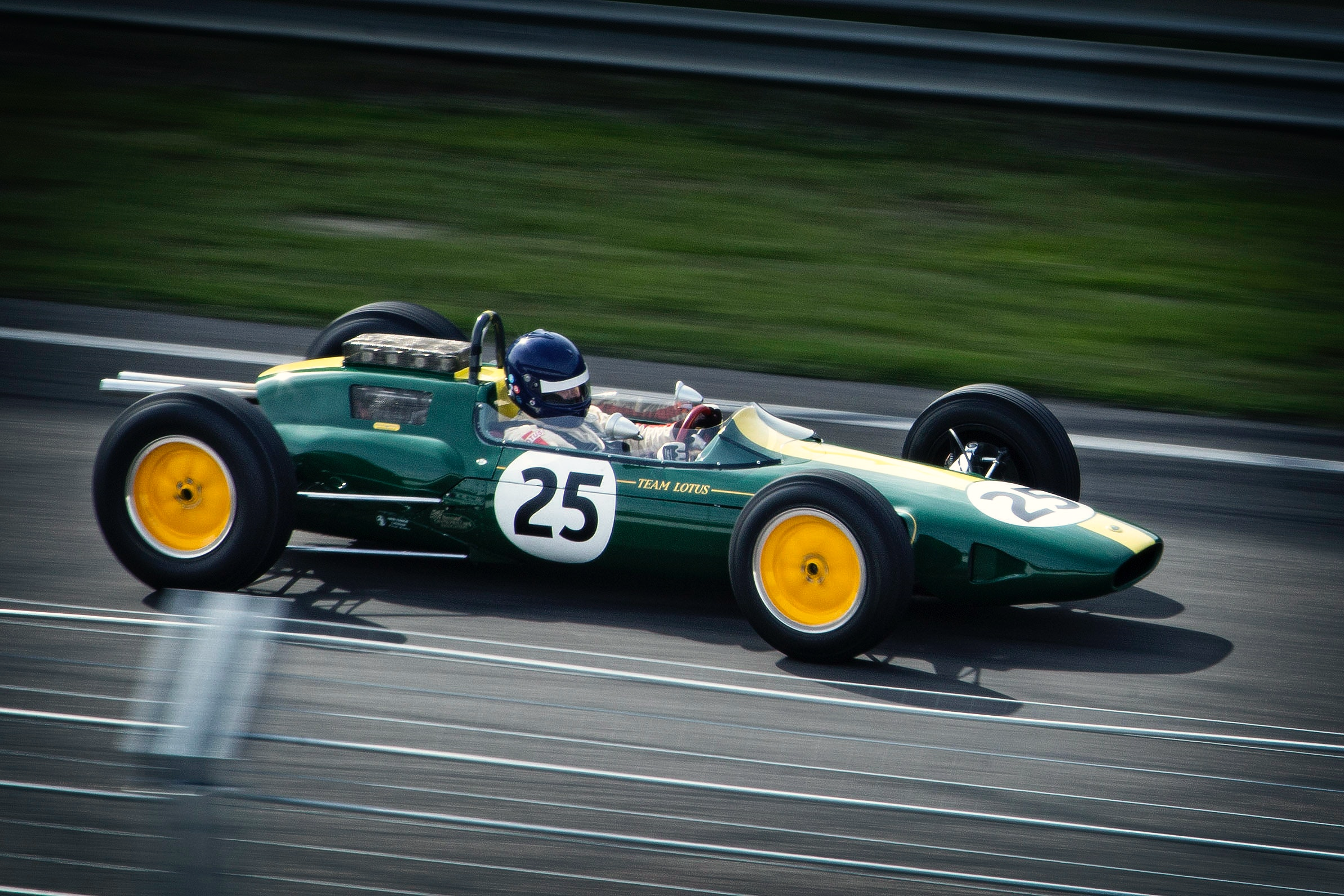 LPG

Fast
Good for large datasets, time-series data, path analysis, deep graph traversals
Good for single-stakeholder environments
RDF

International standard
Good for interoperability amongst multiple stakeholders
Good for domain knowledge sharing
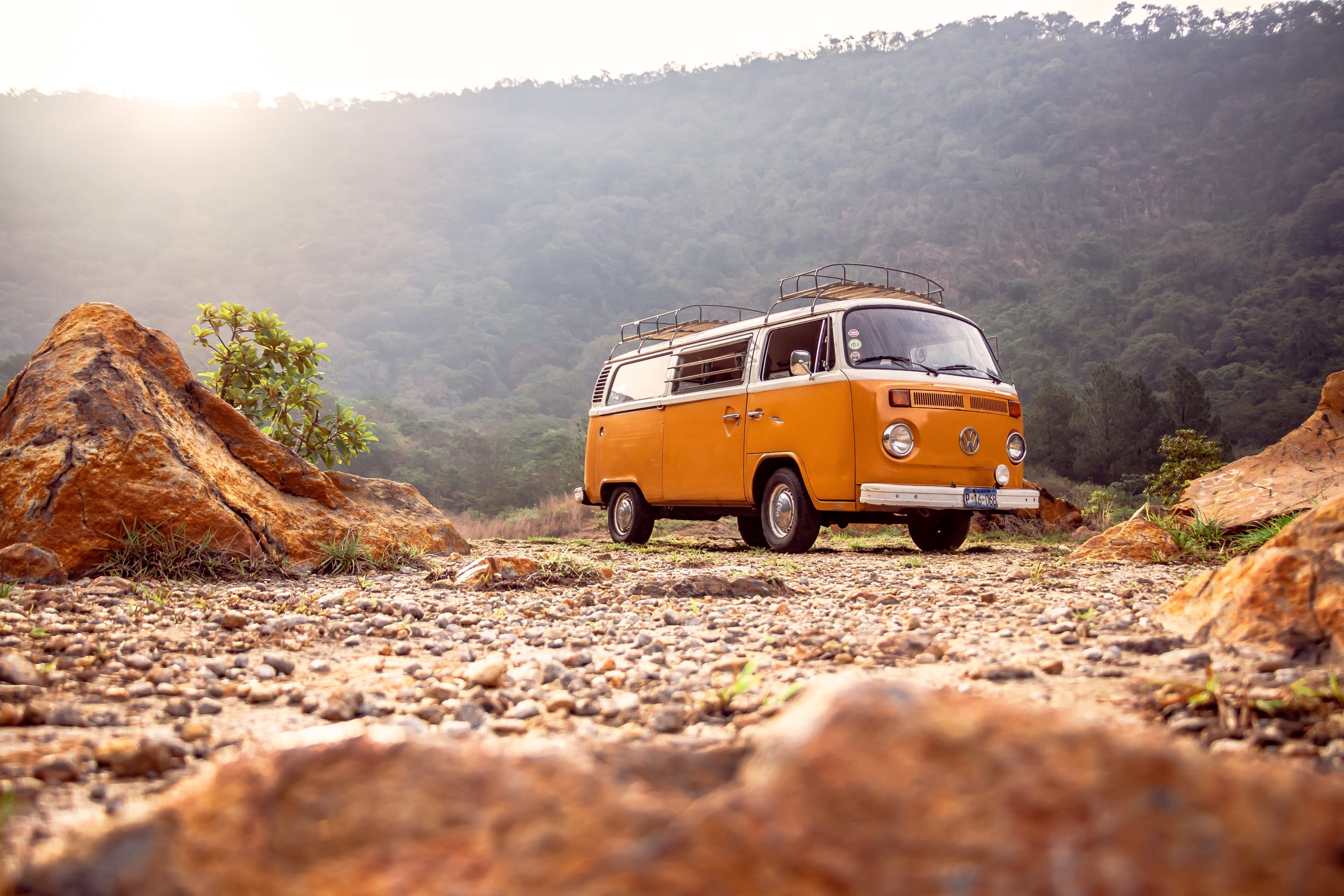 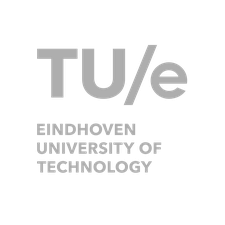 Thank you.
Alex Donkers MSc – PhD Candidate at Eindhoven University of Technology – a.j.a.donkers@tue.nl